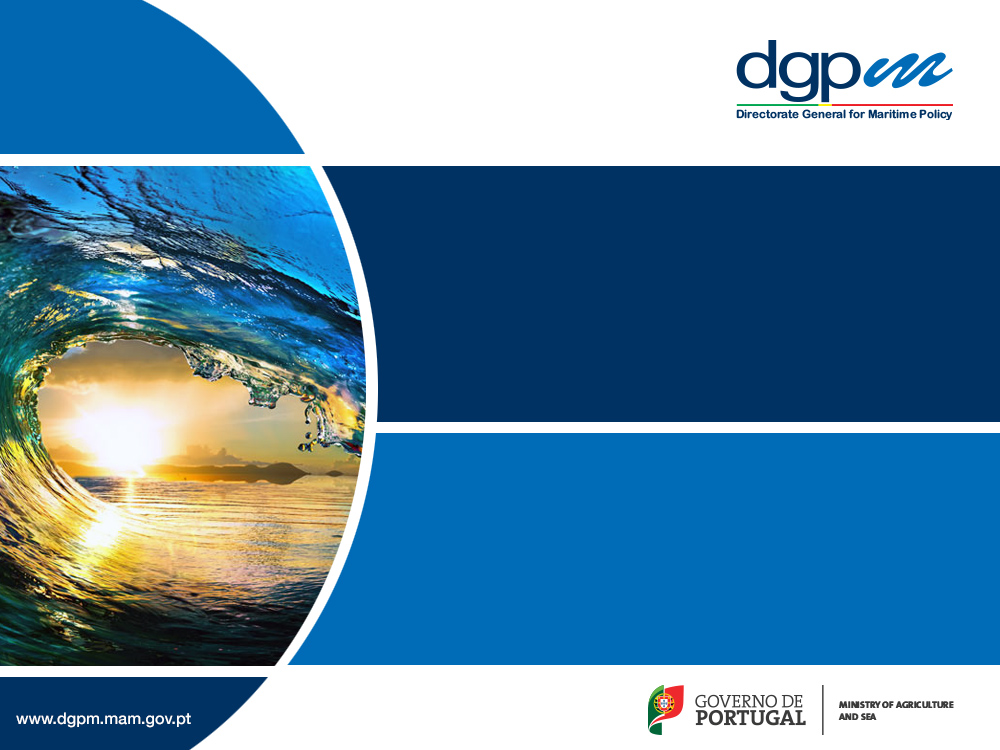 BLUE WEEK 
Lisbon 2015
in a glance
BLUE WEEK – Lisbon 2015 – in a glance
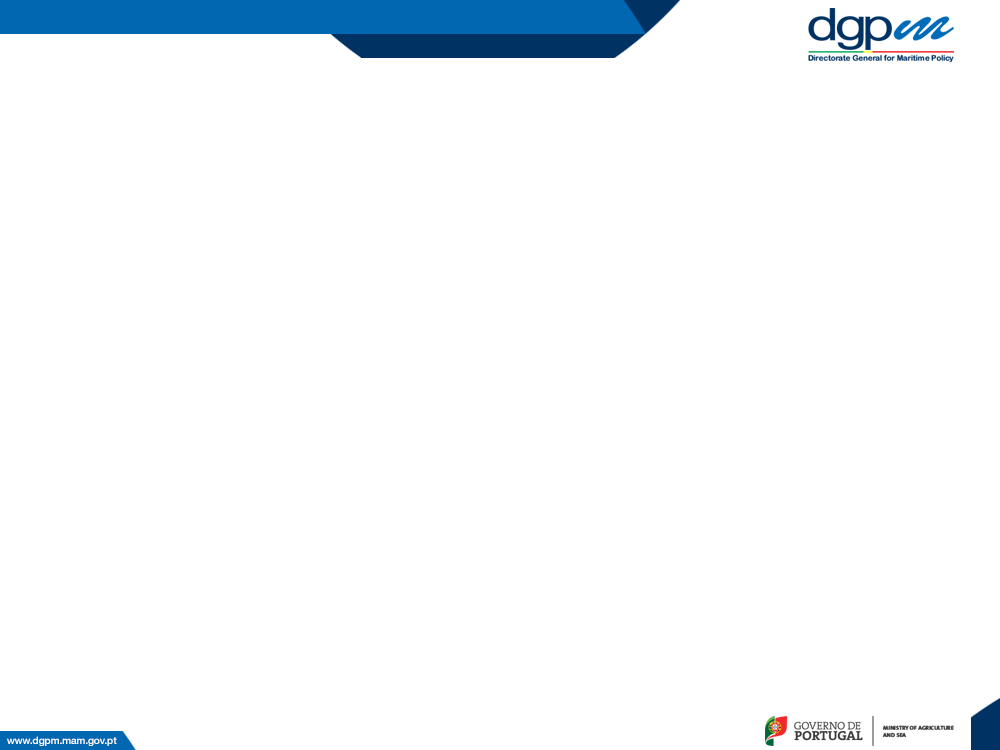 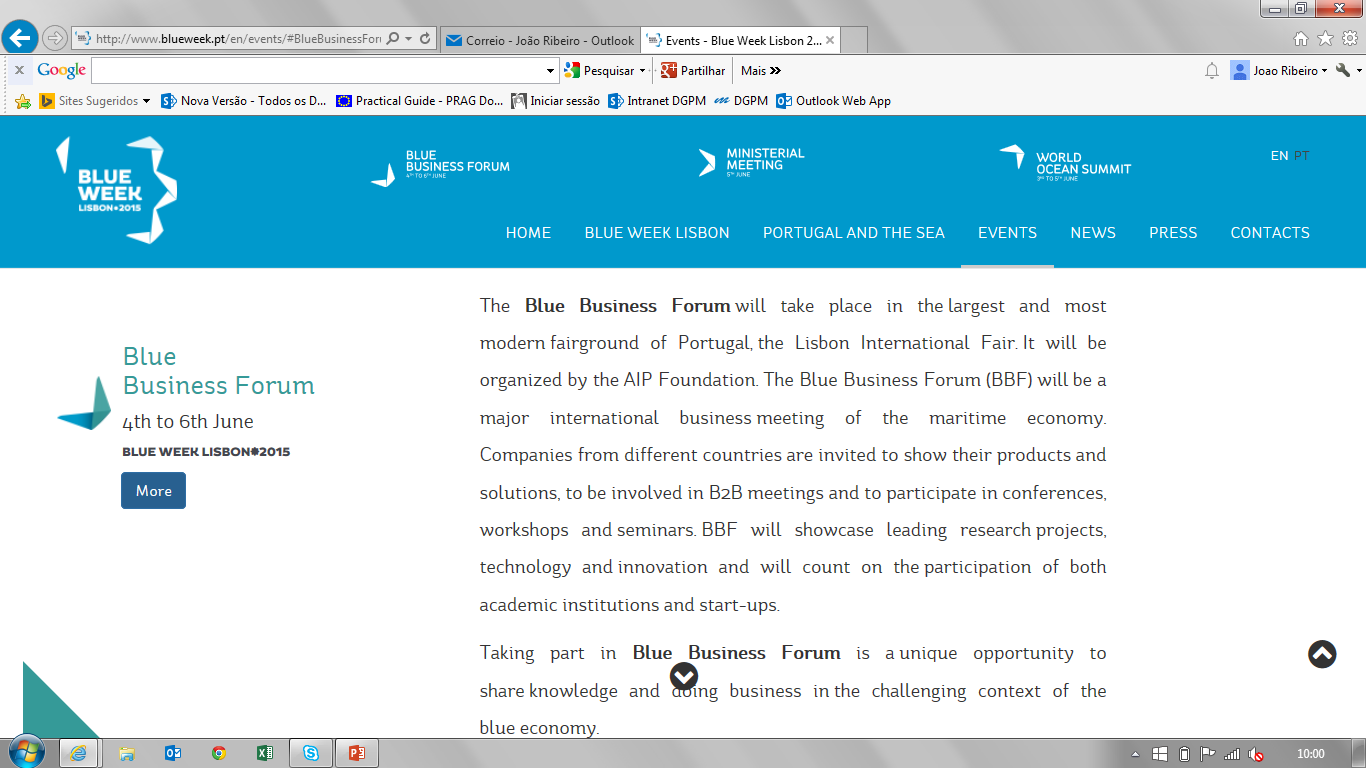 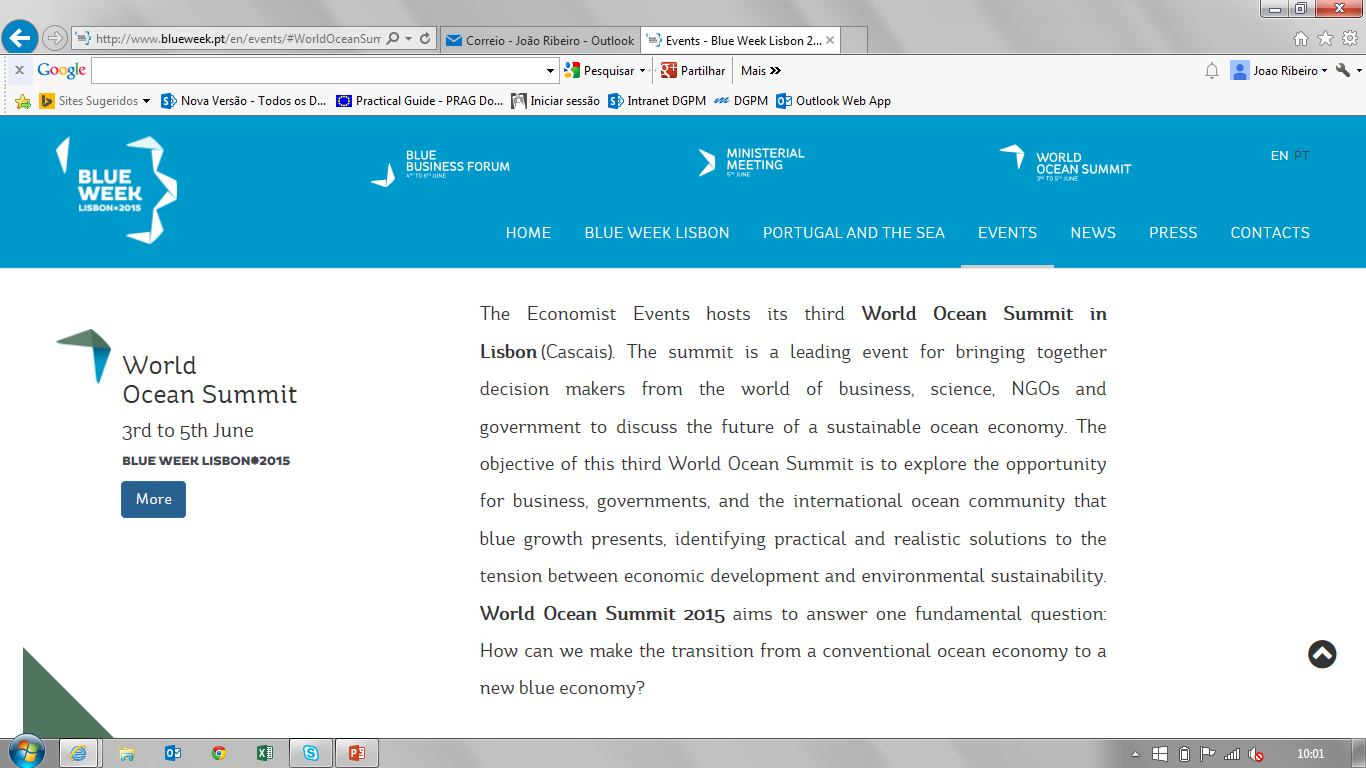 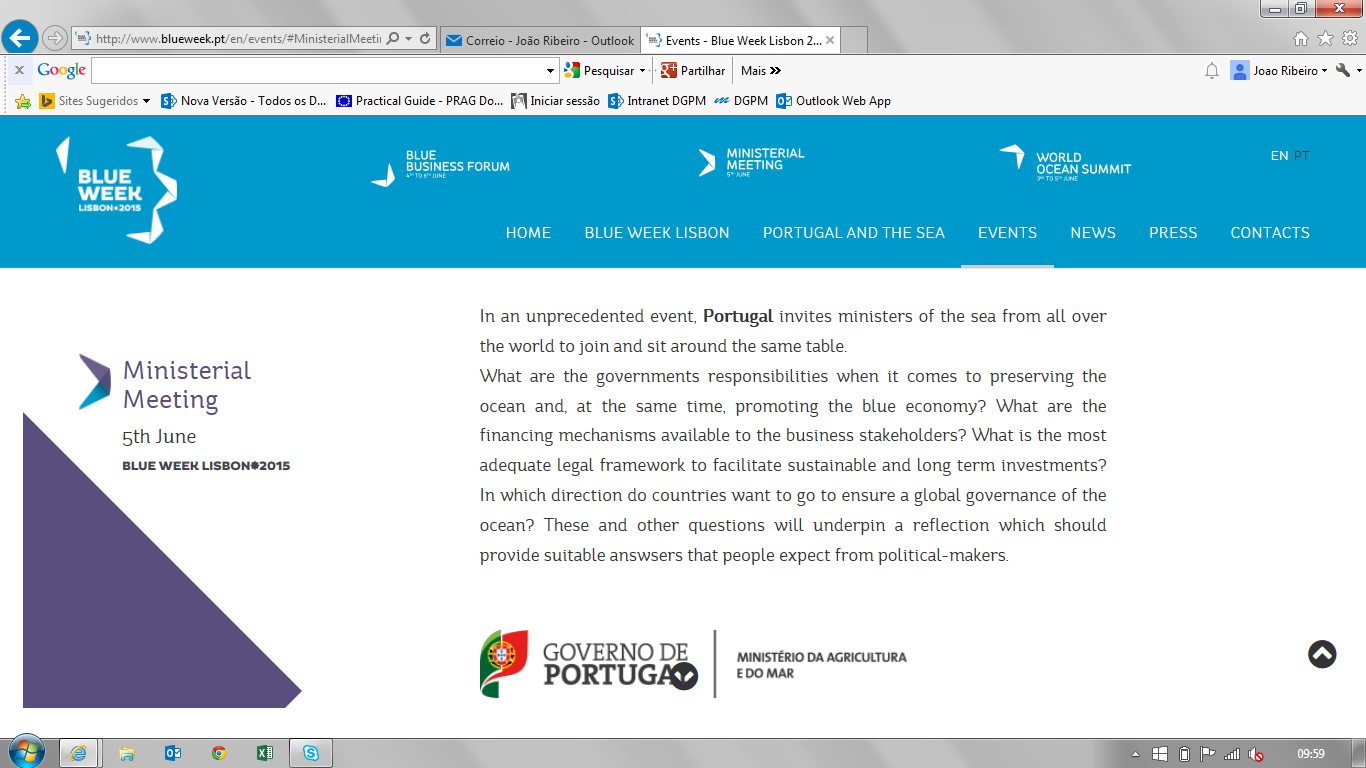 [Speaker Notes: Mas antes de entrar especificamente no projeto deixem que vos dê uma perspetiva geral do quadro de monitorização estratégica que está pensado e onde este projeto se insere, antes de passamos aos detalhes do projeto.]
BLUE WEEK – Lisbon 2015 – in a glance
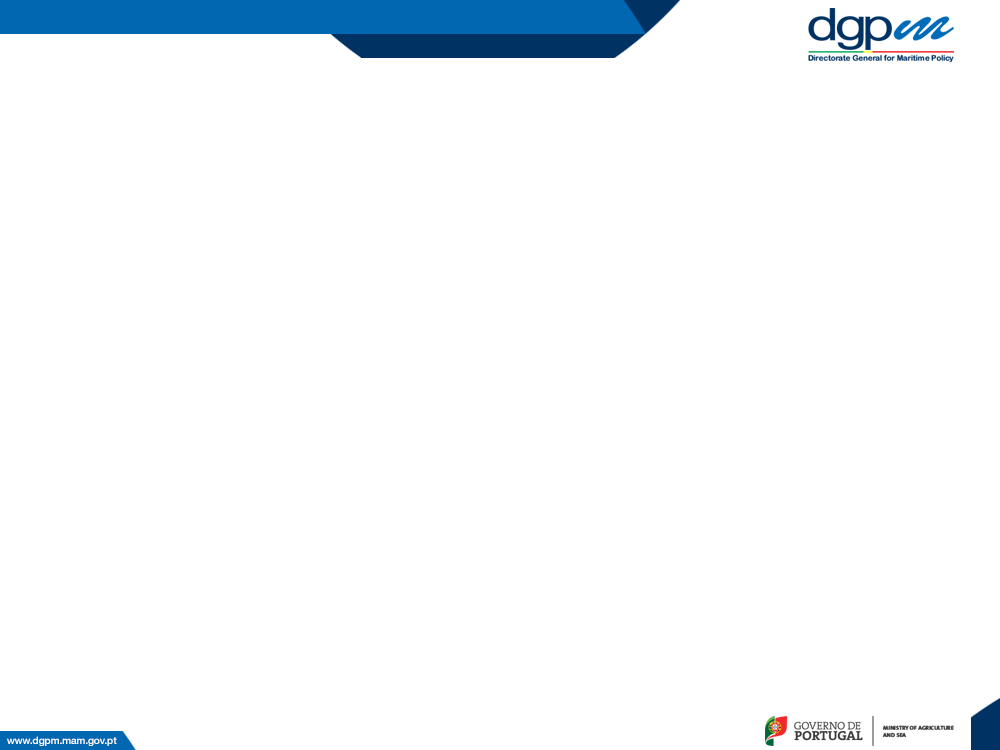 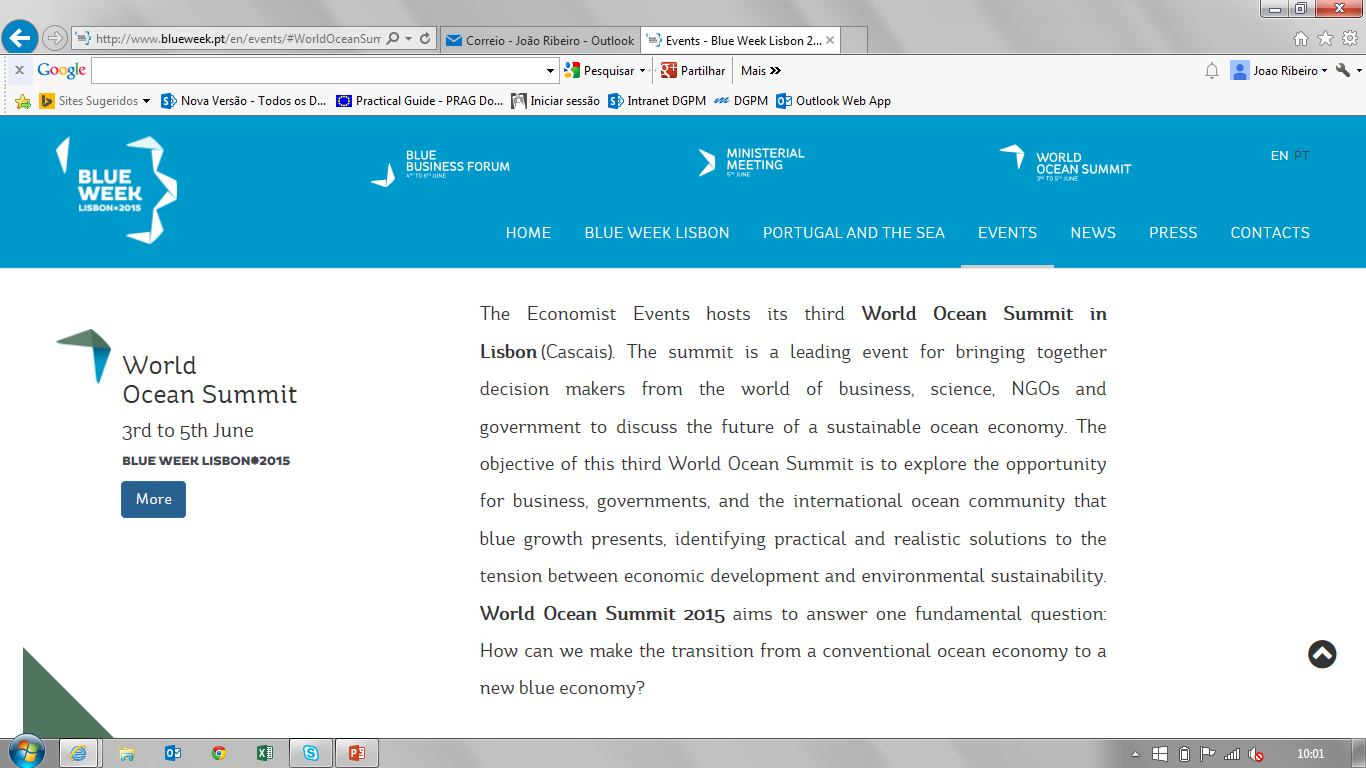 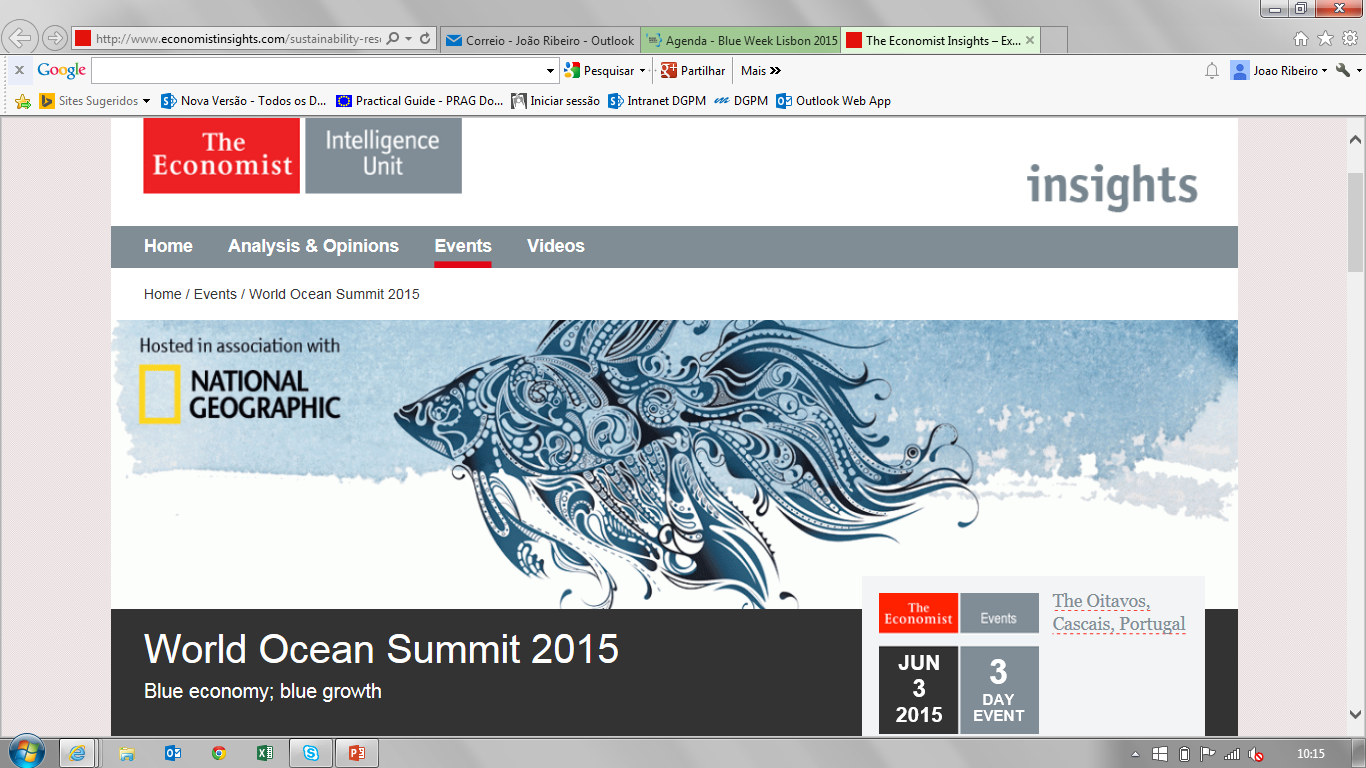 [Speaker Notes: Mas antes de entrar especificamente no projeto deixem que vos dê uma perspetiva geral do quadro de monitorização estratégica que está pensado e onde este projeto se insere, antes de passamos aos detalhes do projeto.]
BLUE WEEK – Lisbon 2015 – in a glance
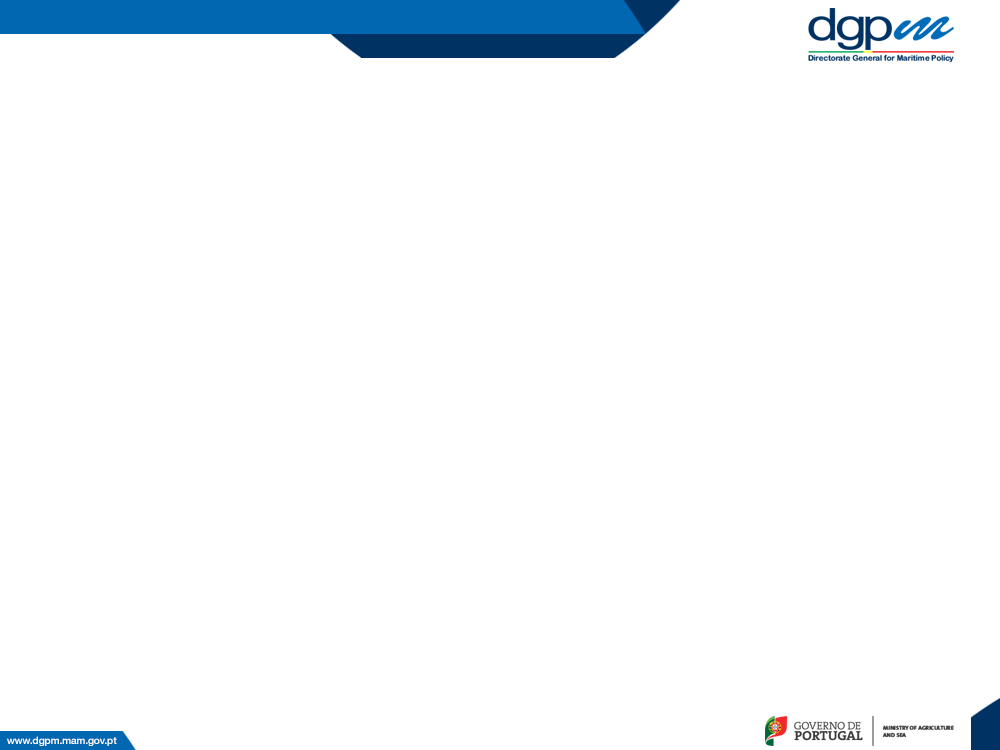 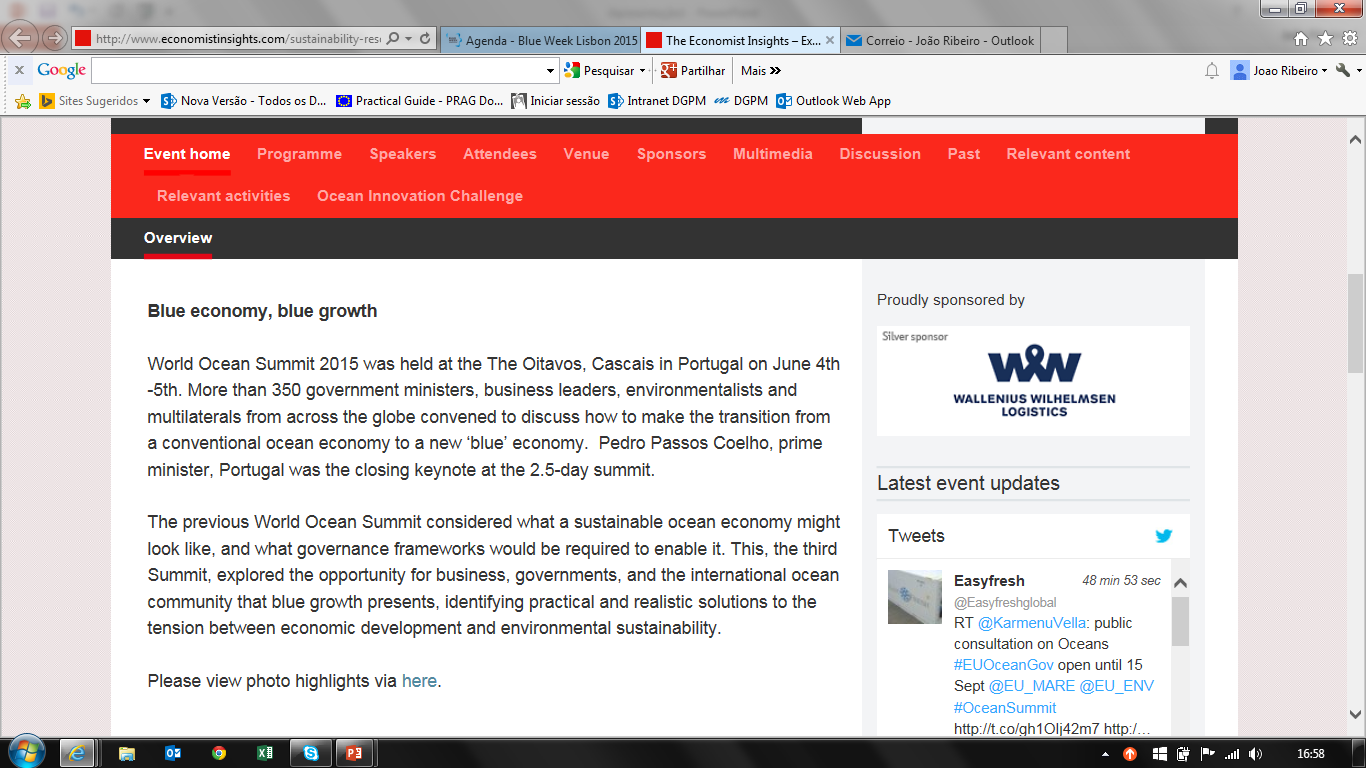 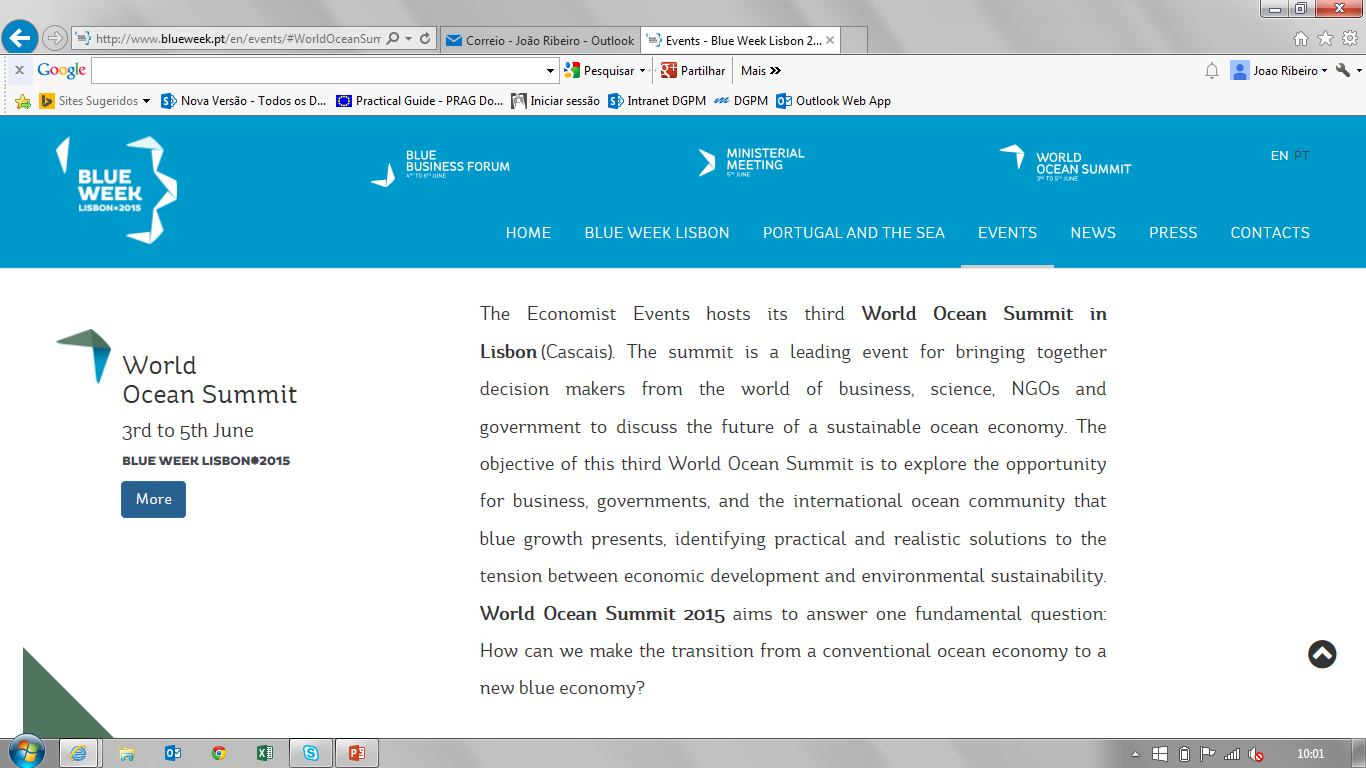 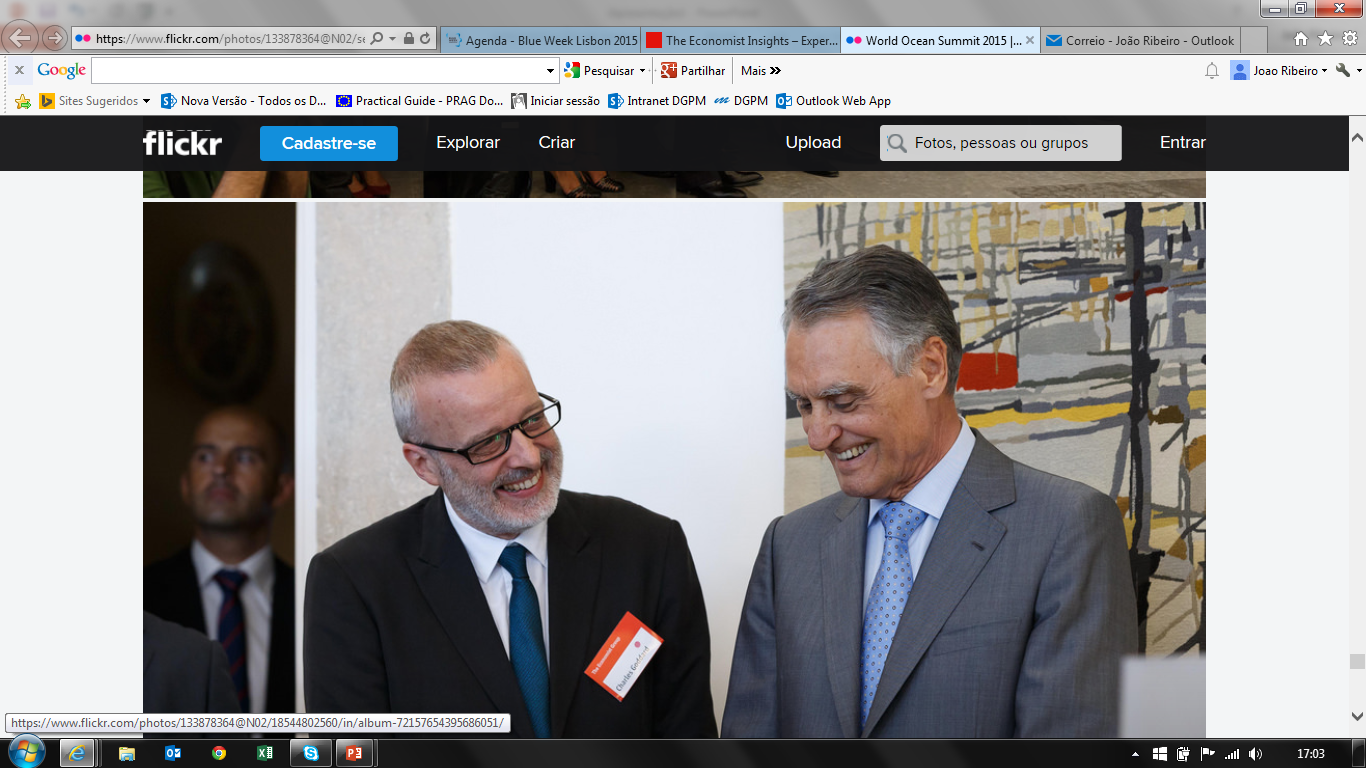 [Speaker Notes: Mas antes de entrar especificamente no projeto deixem que vos dê uma perspetiva geral do quadro de monitorização estratégica que está pensado e onde este projeto se insere, antes de passamos aos detalhes do projeto.]
BLUE WEEK – Lisbon 2015 – in a glance
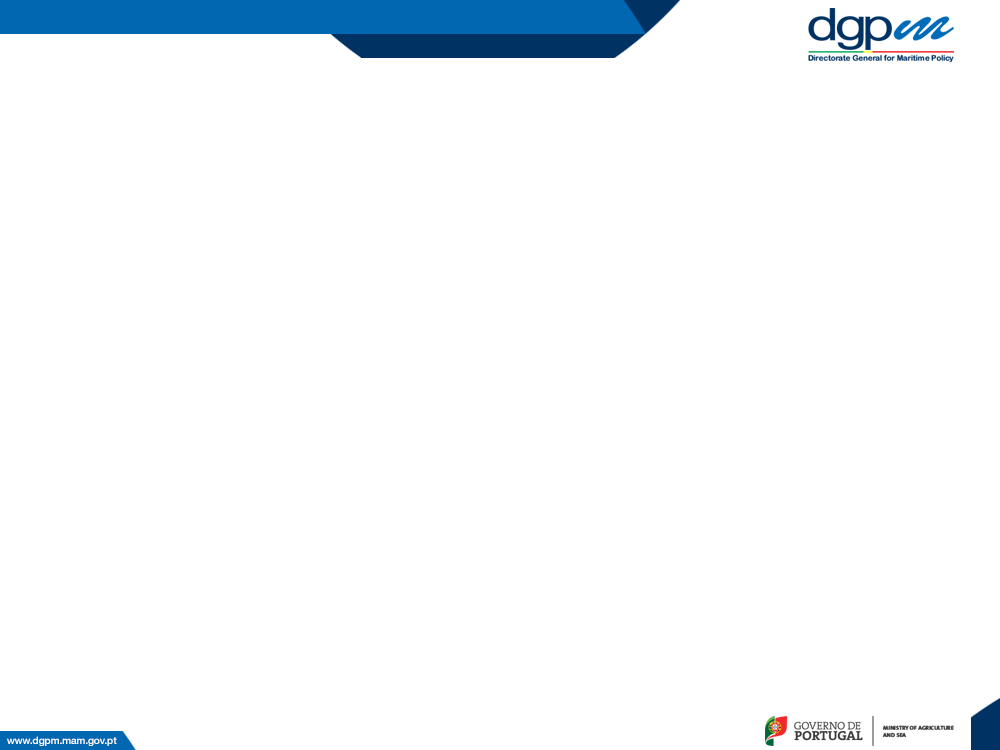 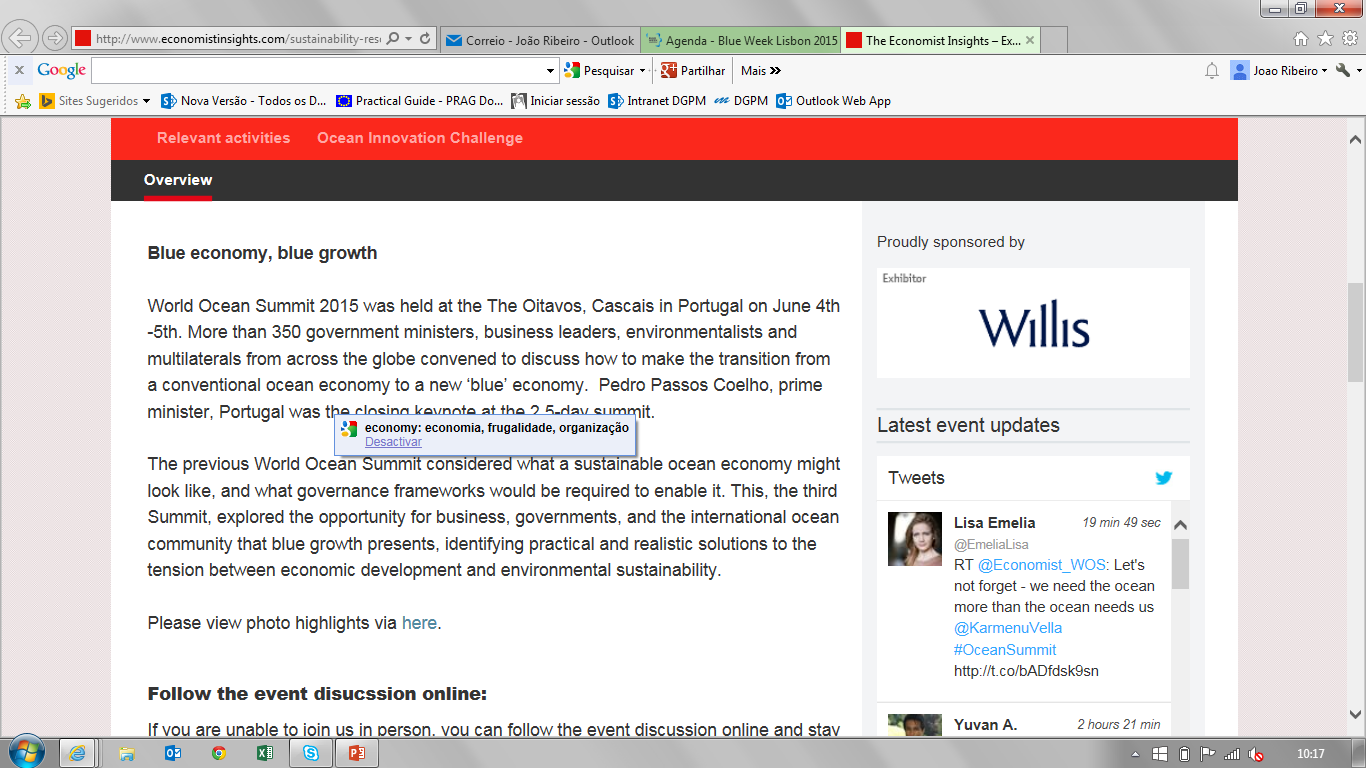 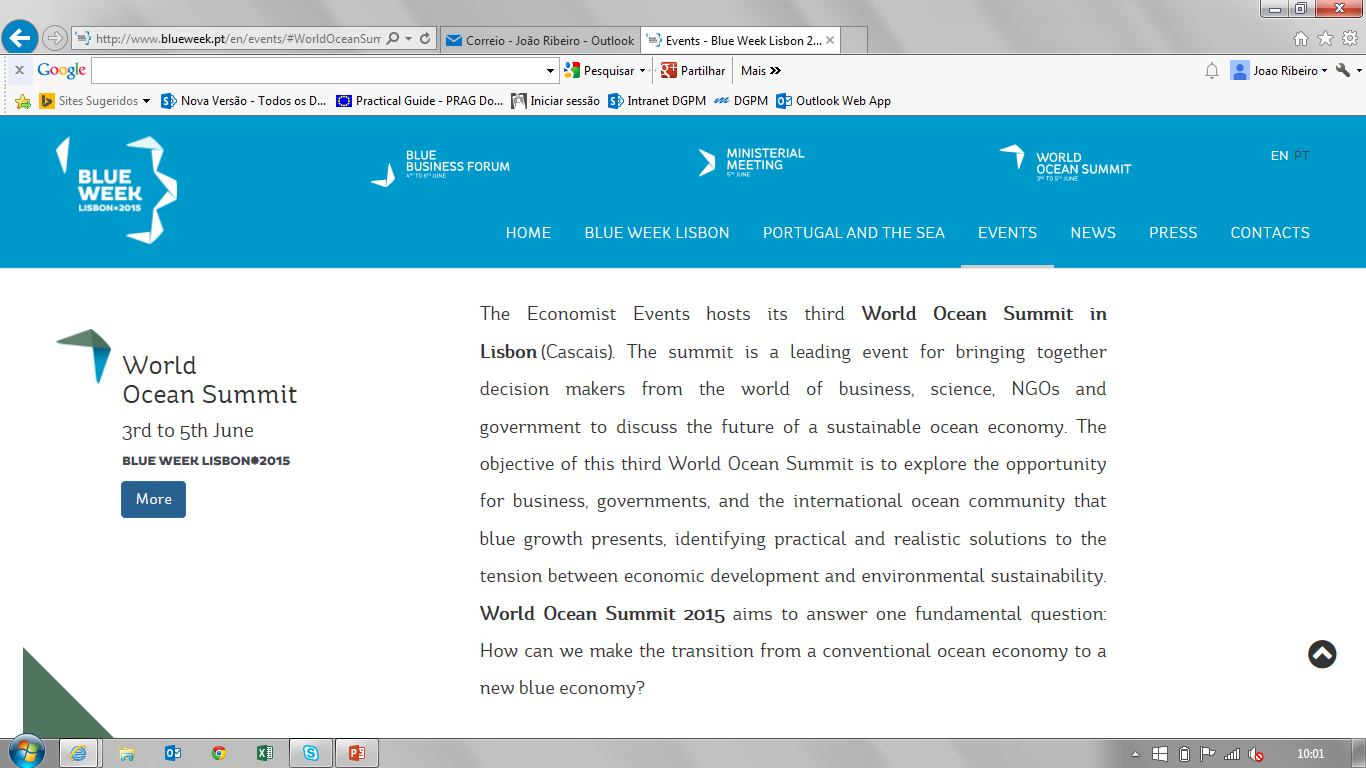 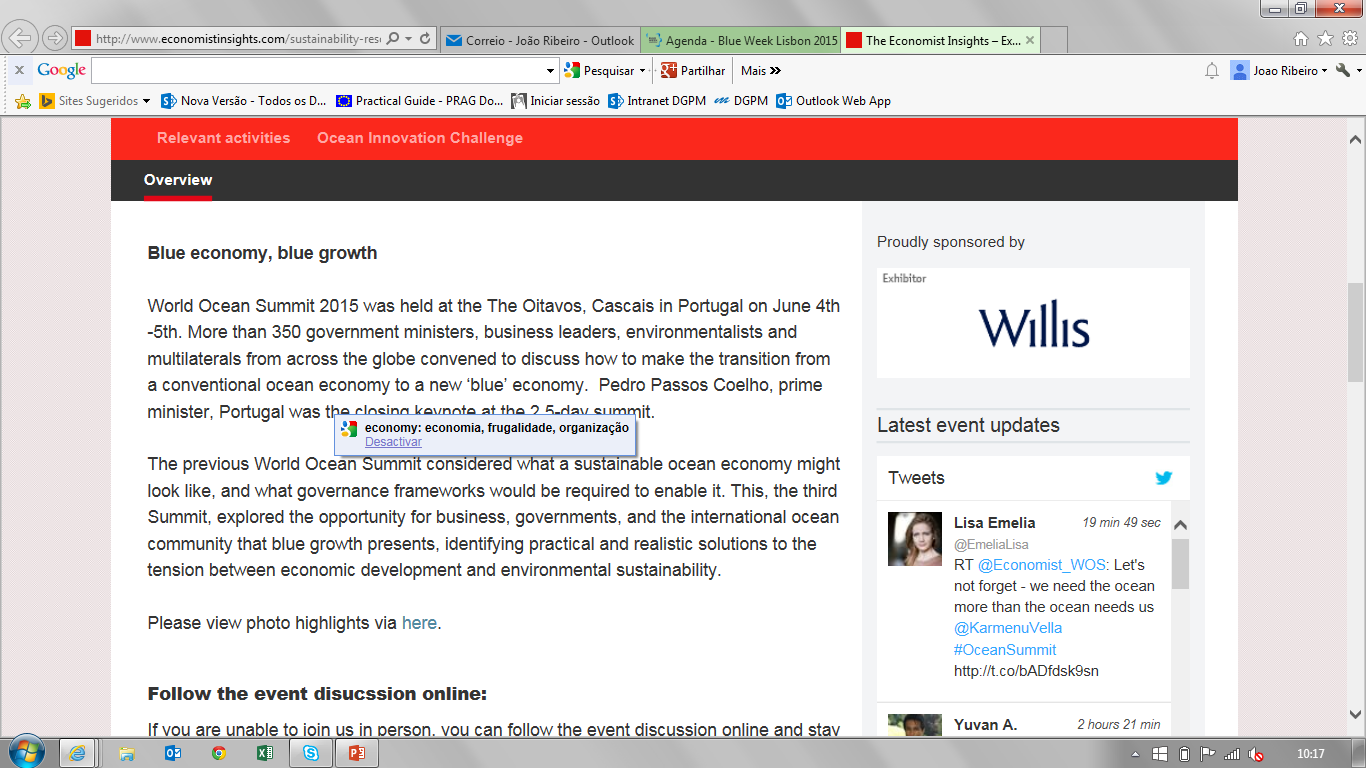 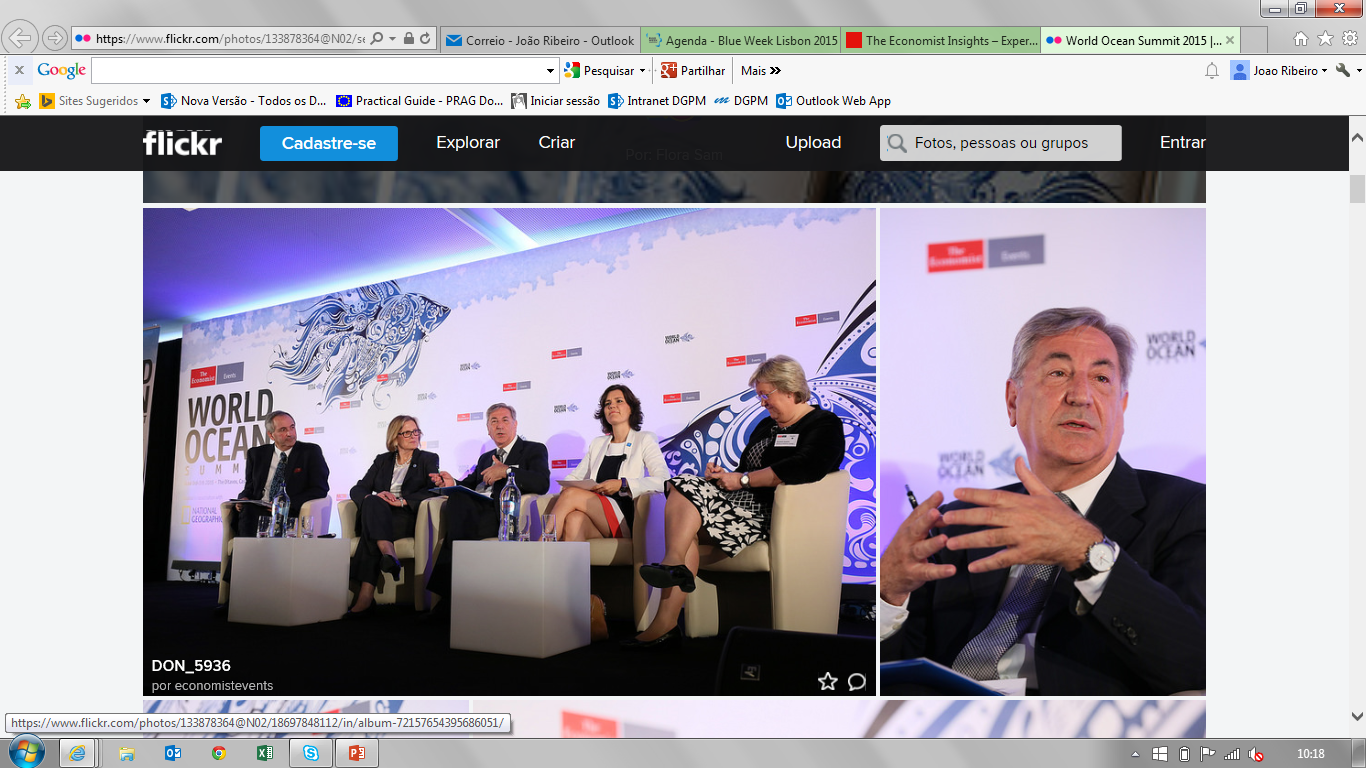 [Speaker Notes: Mas antes de entrar especificamente no projeto deixem que vos dê uma perspetiva geral do quadro de monitorização estratégica que está pensado e onde este projeto se insere, antes de passamos aos detalhes do projeto.]
BLUE WEEK – Lisbon 2015 – in a glance
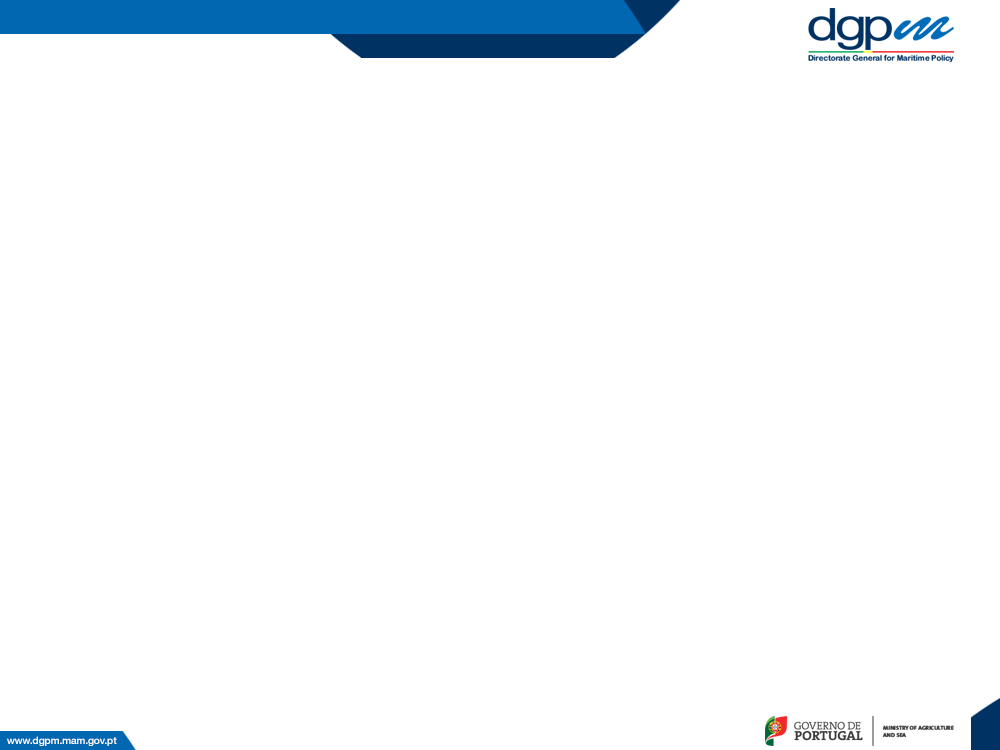 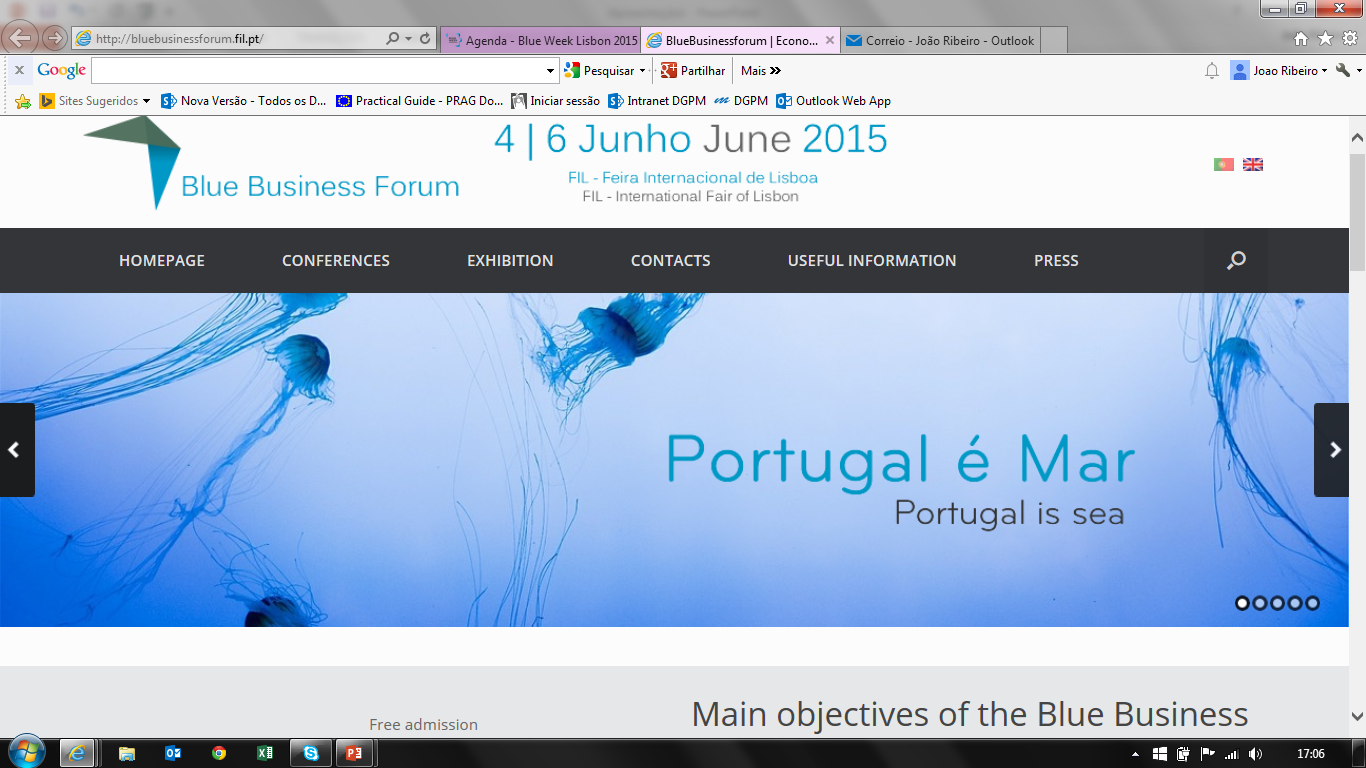 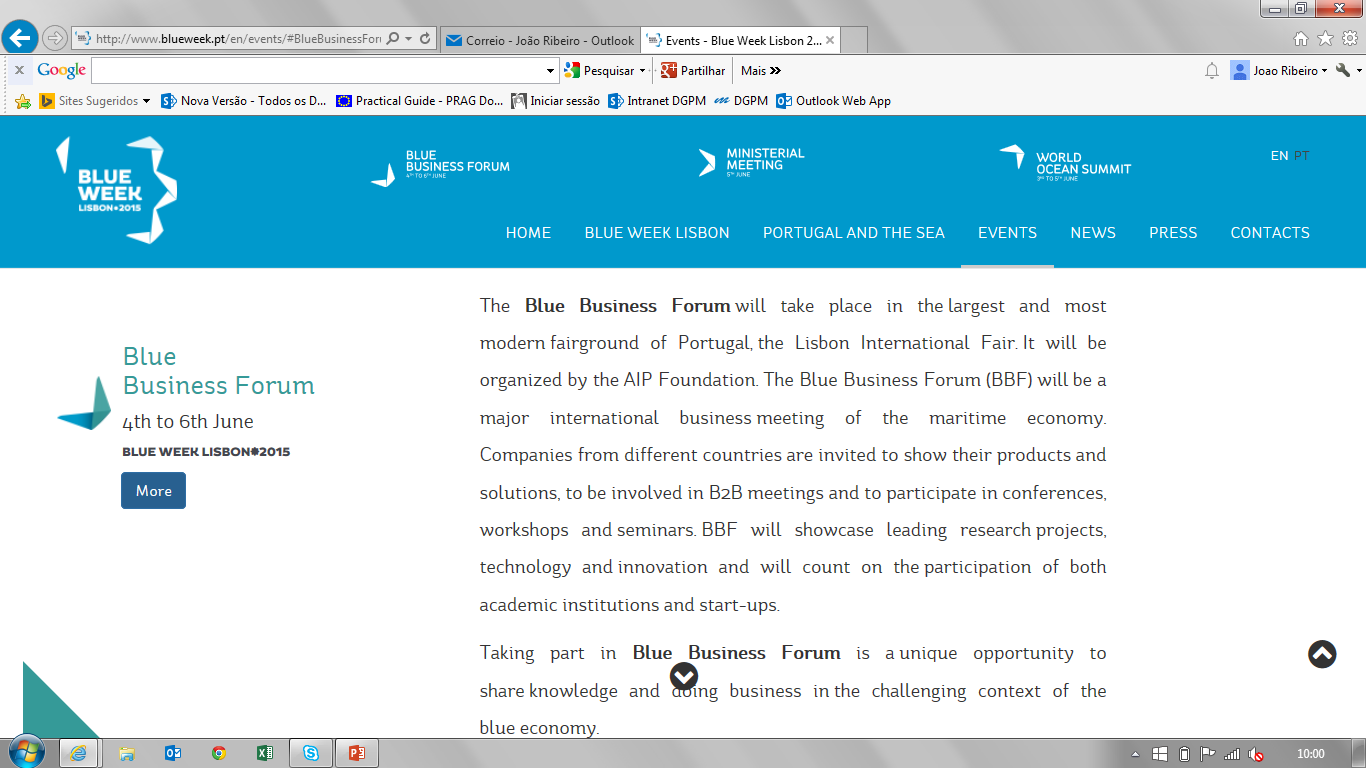 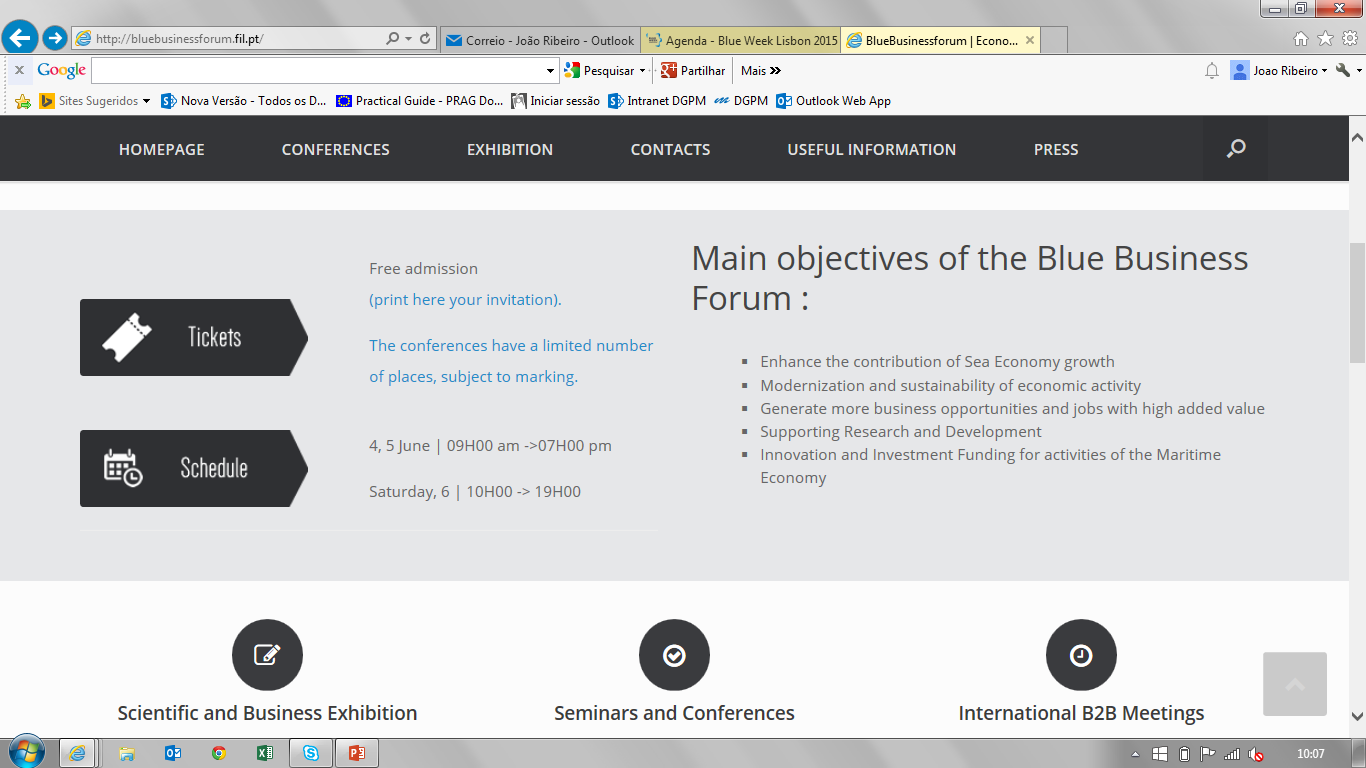 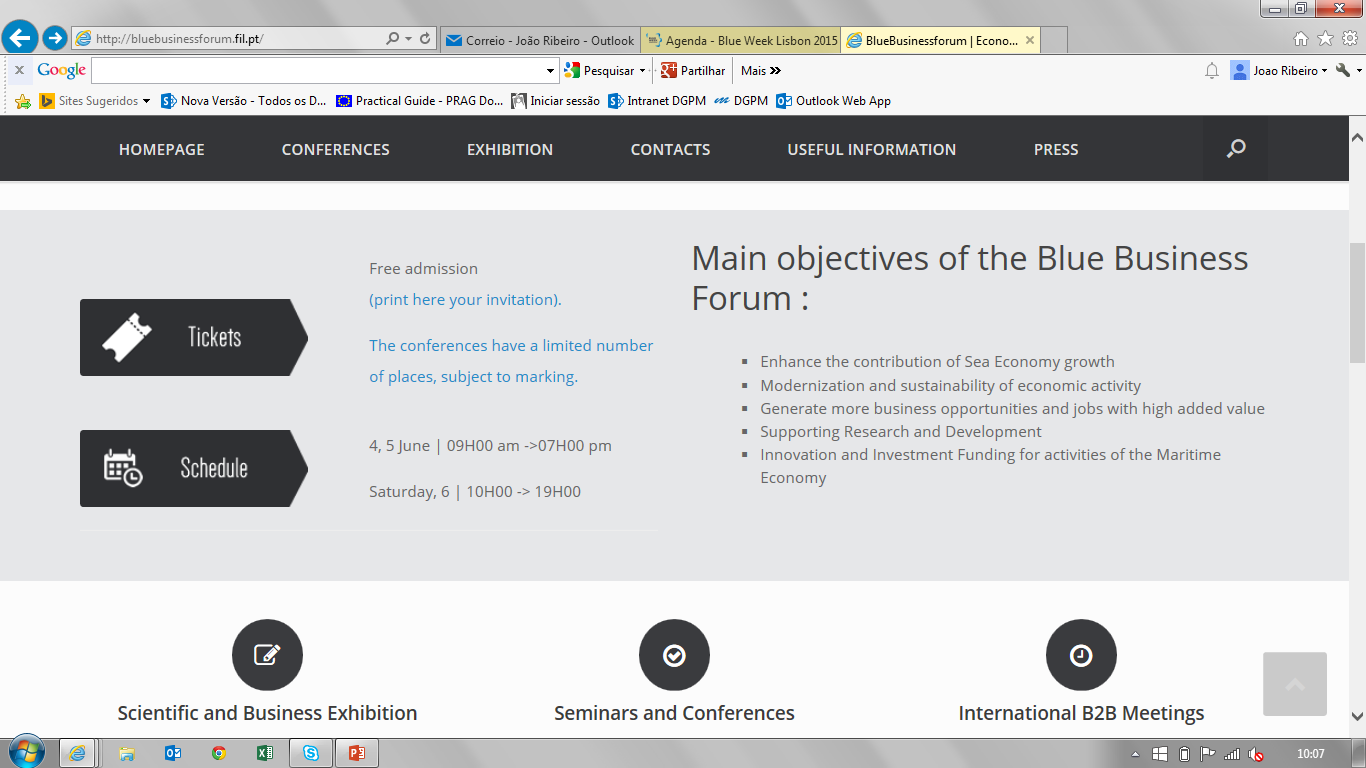 [Speaker Notes: Mas antes de entrar especificamente no projeto deixem que vos dê uma perspetiva geral do quadro de monitorização estratégica que está pensado e onde este projeto se insere, antes de passamos aos detalhes do projeto.]
BLUE WEEK – Lisbon 2015 – in a glance
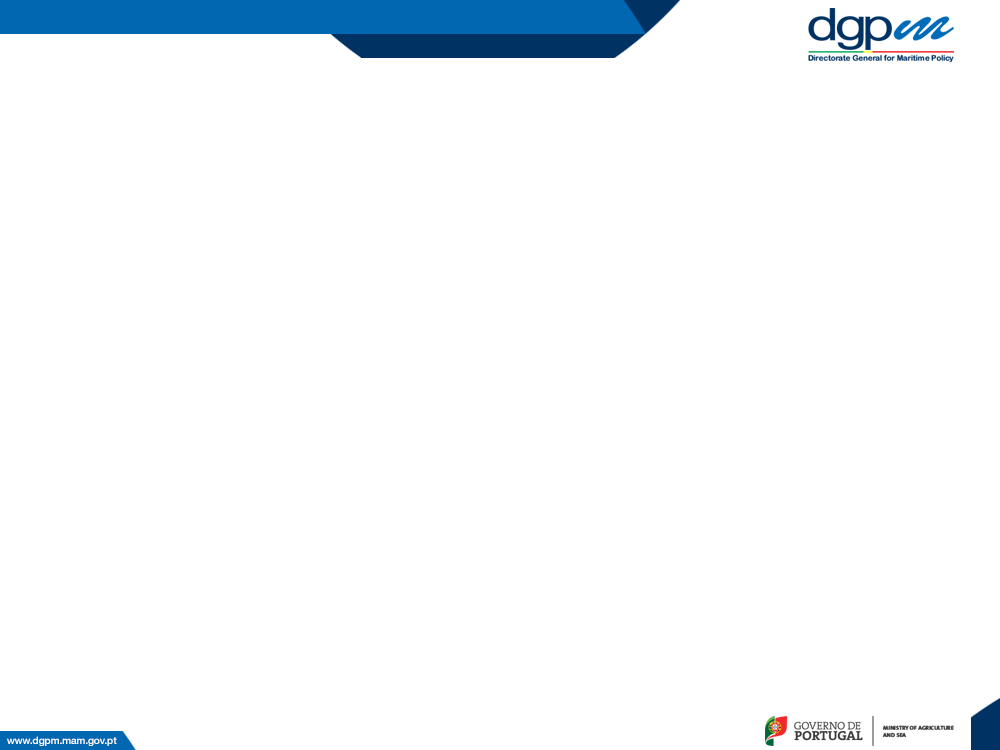 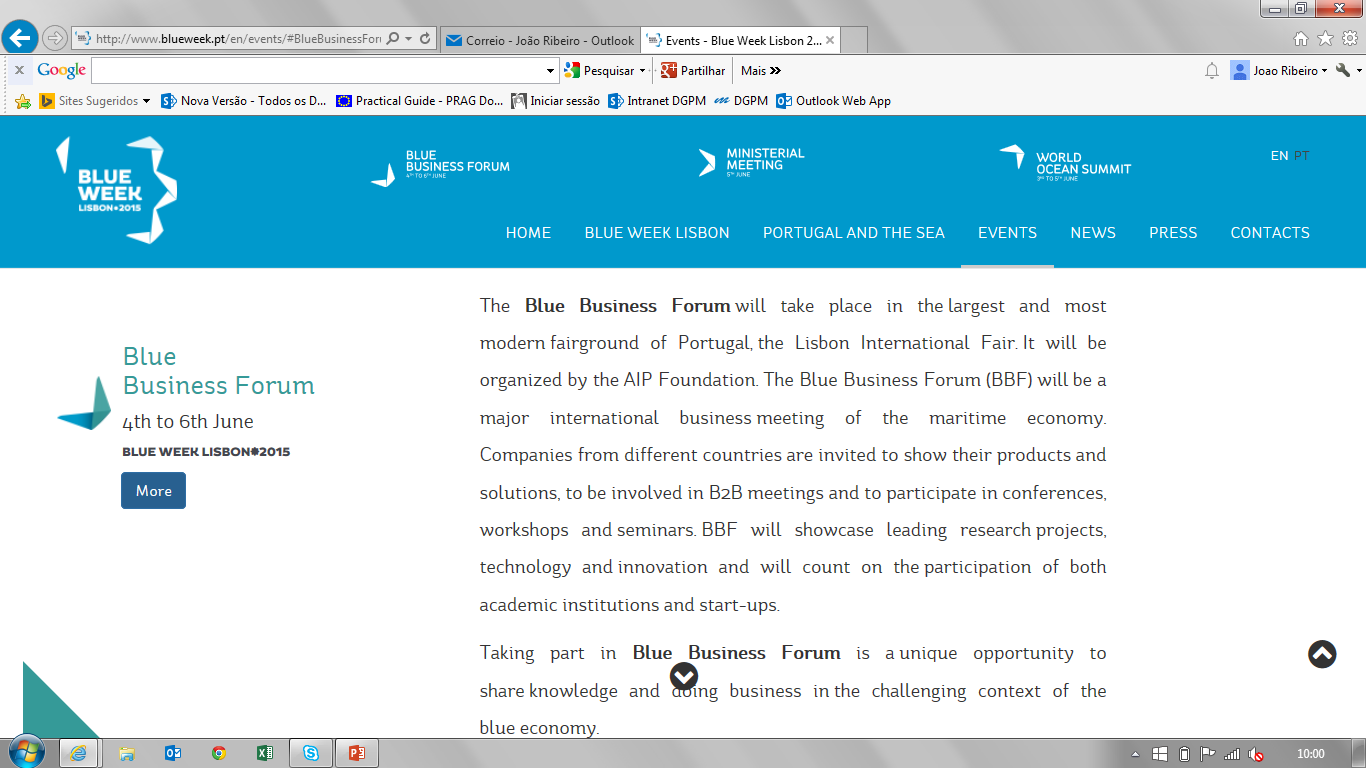 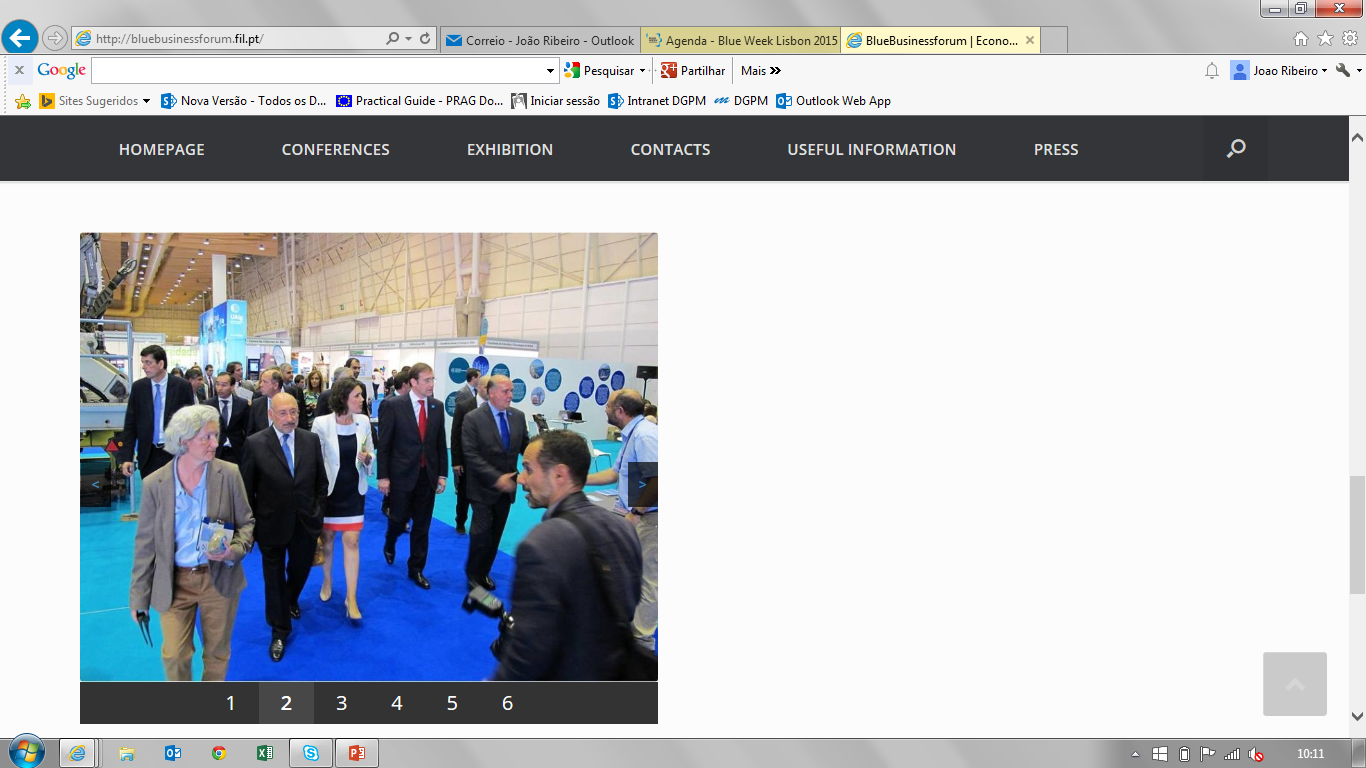 Institutional area:

110 participants from public administration, academia, technological development poles, research centres, and  young entrepreneurship


Private sector area:

65 exhibitors
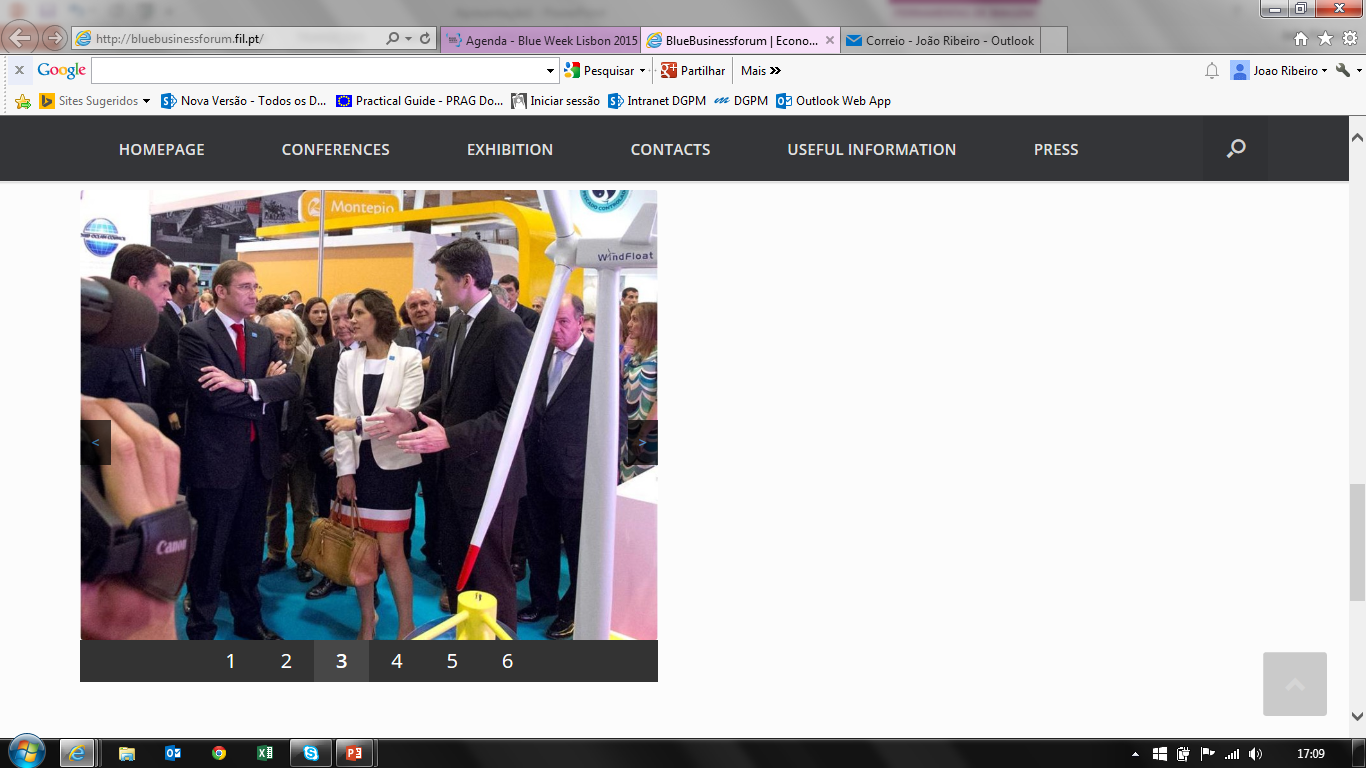 [Speaker Notes: Mas antes de entrar especificamente no projeto deixem que vos dê uma perspetiva geral do quadro de monitorização estratégica que está pensado e onde este projeto se insere, antes de passamos aos detalhes do projeto.]
BLUE WEEK – Lisbon 2015 – in a glance
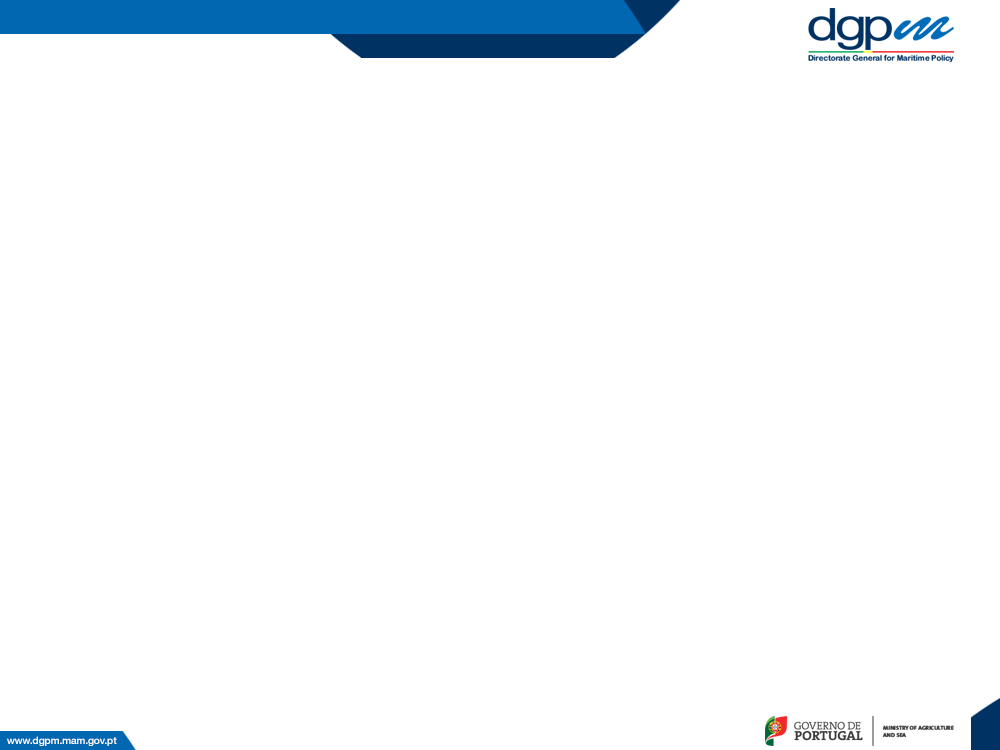 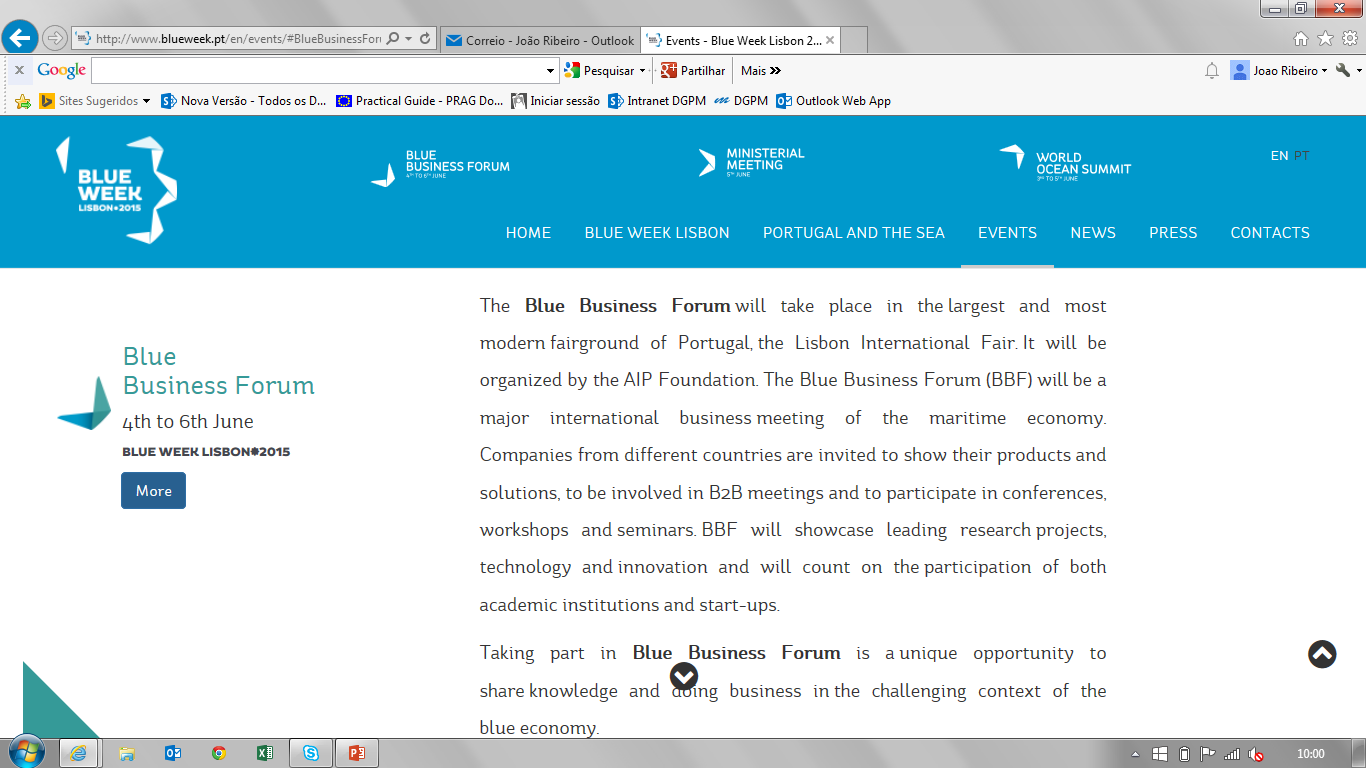 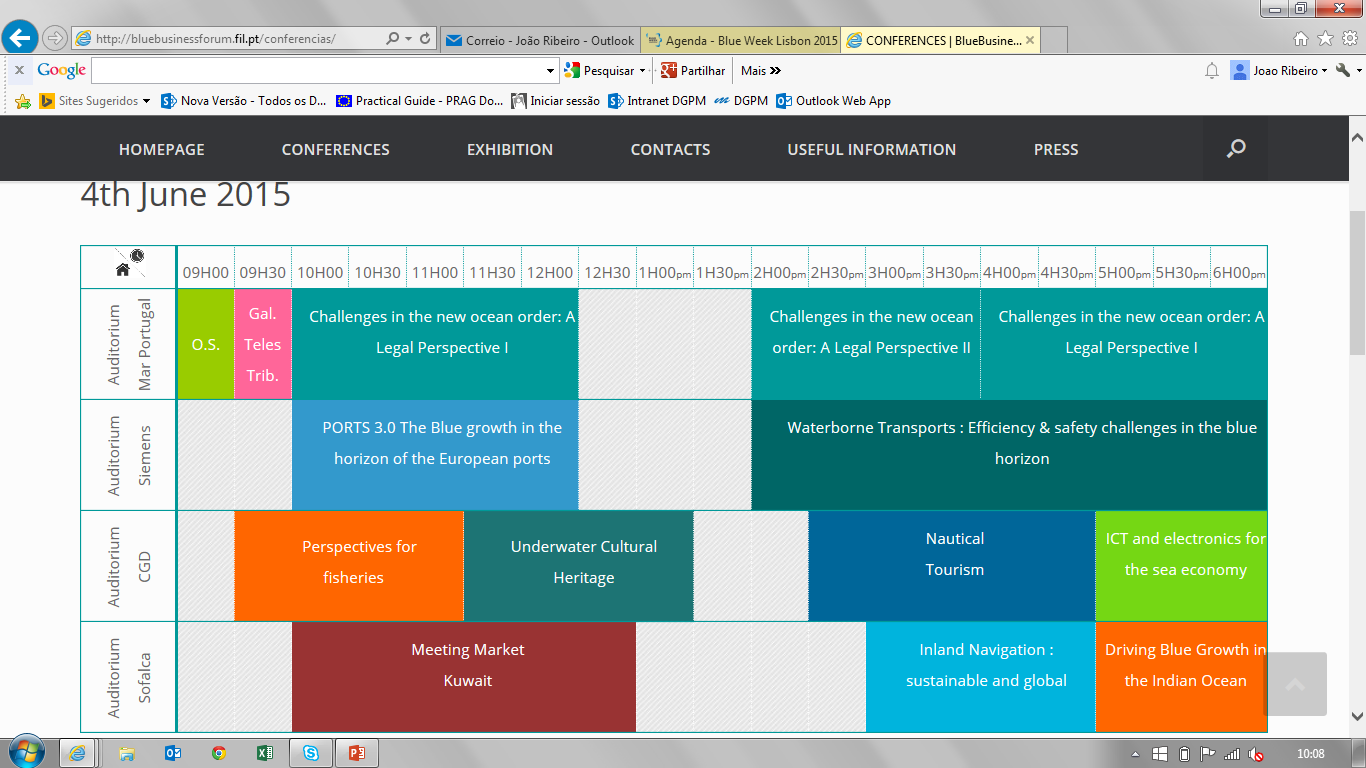 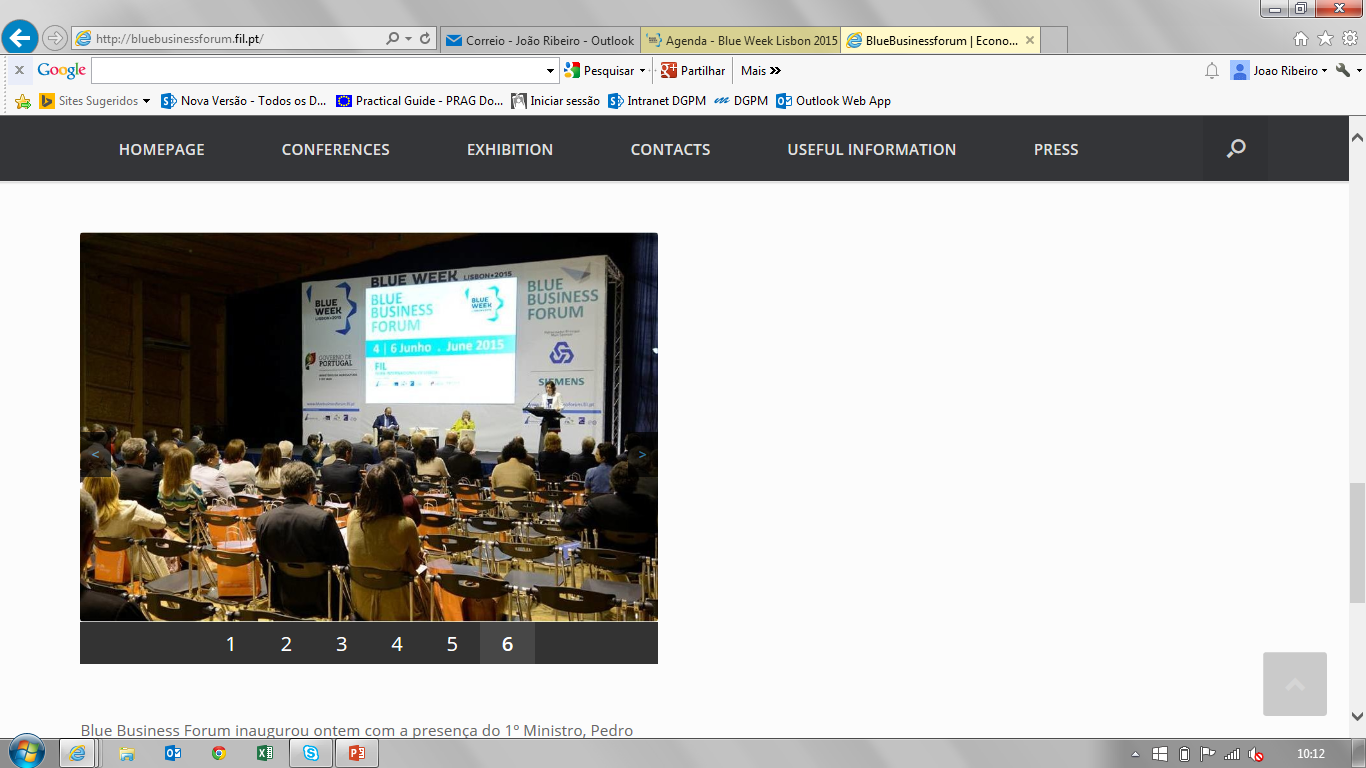 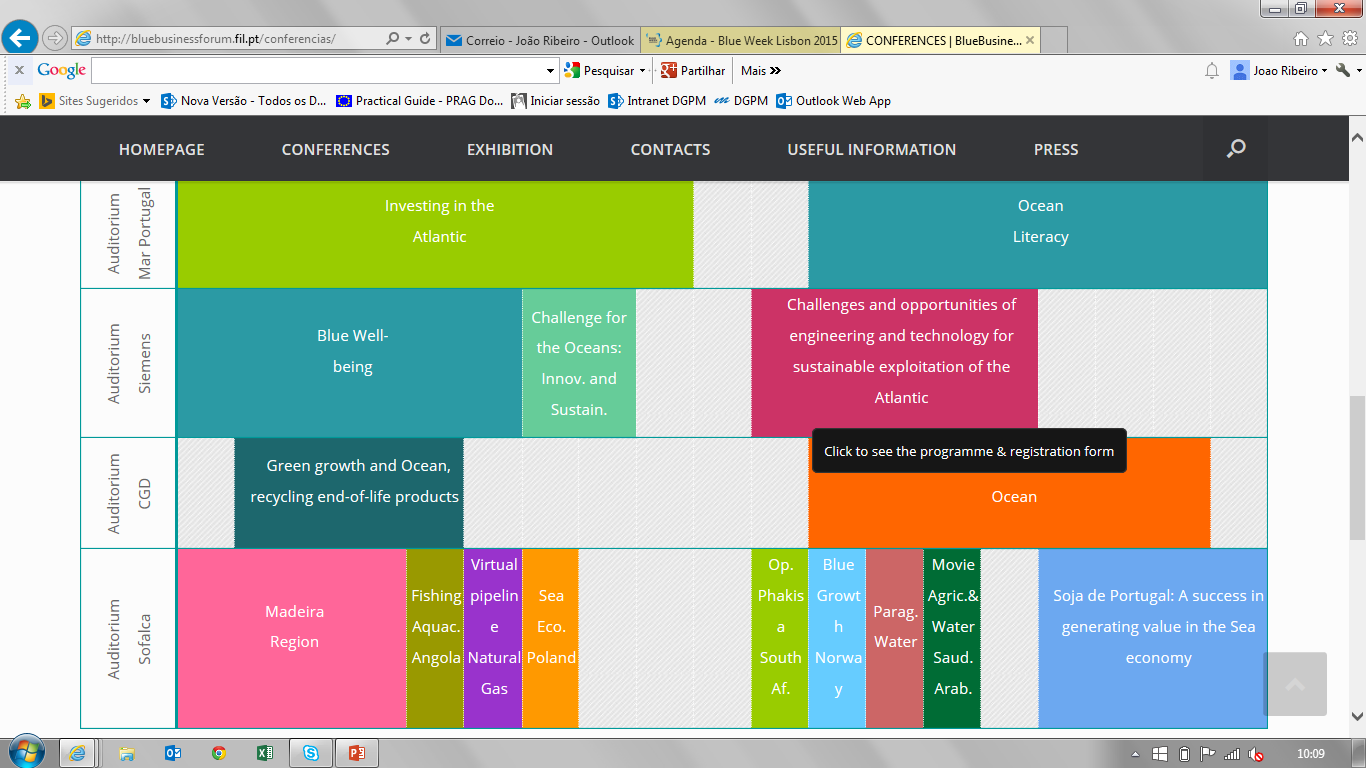 20 Short conferences
26 Side events
[Speaker Notes: Mas antes de entrar especificamente no projeto deixem que vos dê uma perspetiva geral do quadro de monitorização estratégica que está pensado e onde este projeto se insere, antes de passamos aos detalhes do projeto.]
BLUE WEEK – Lisbon 2015 – in a glance
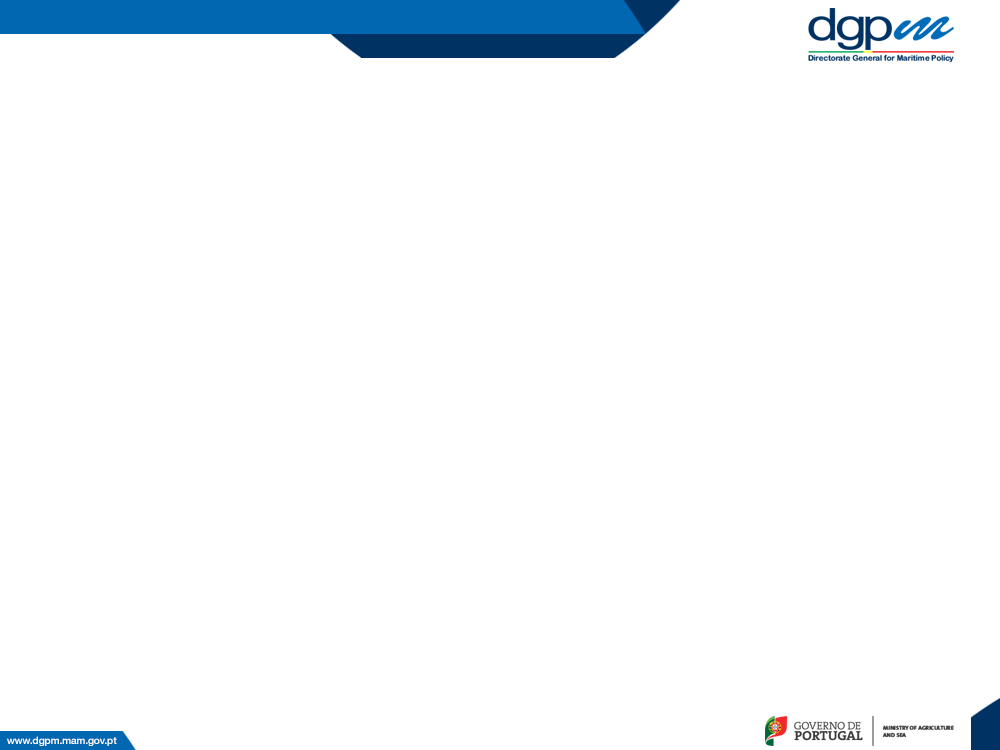 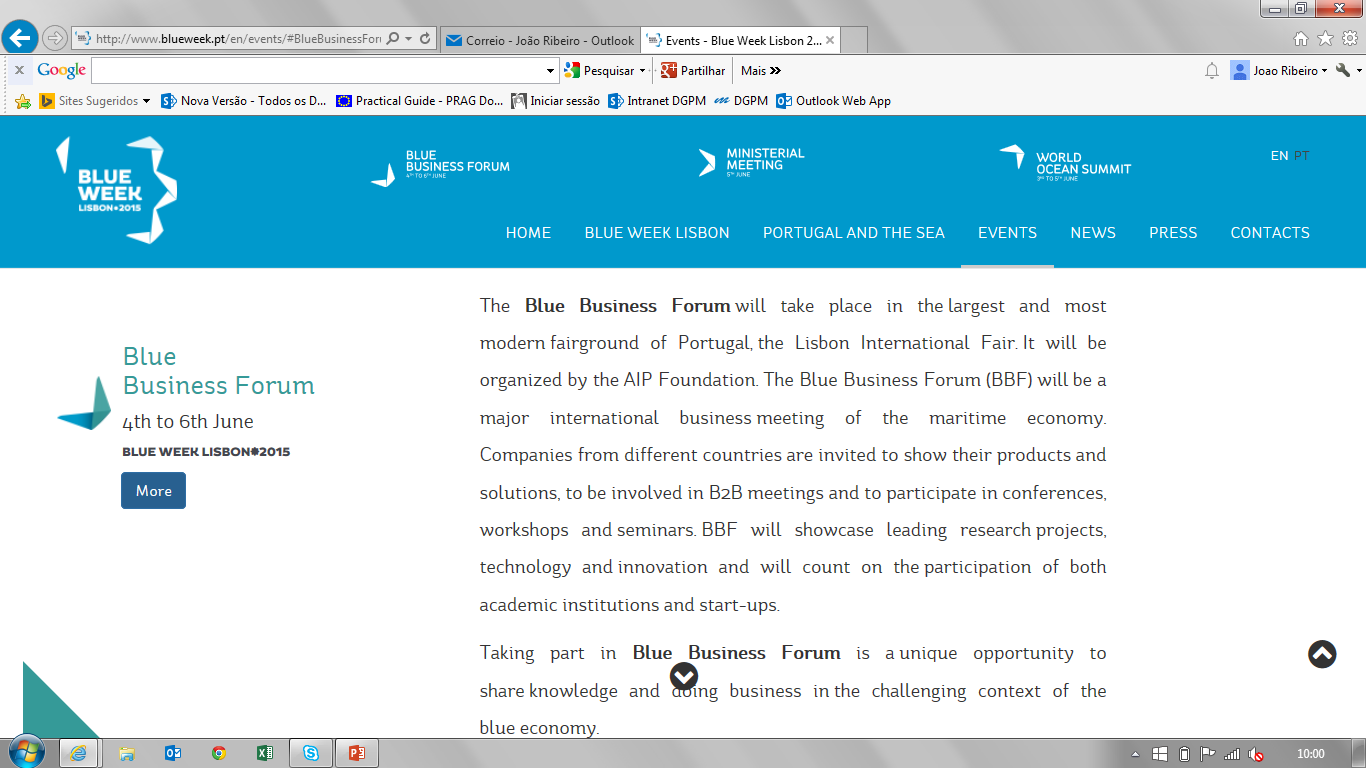 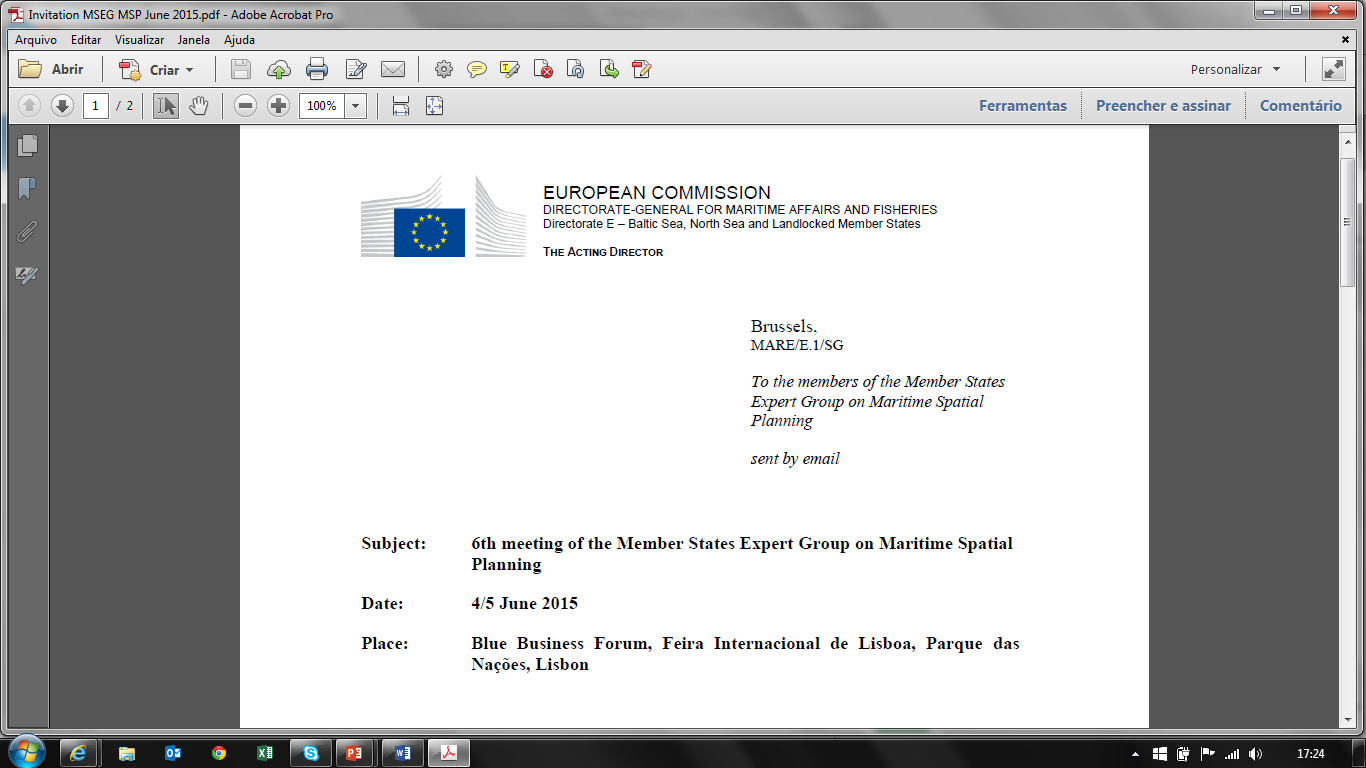 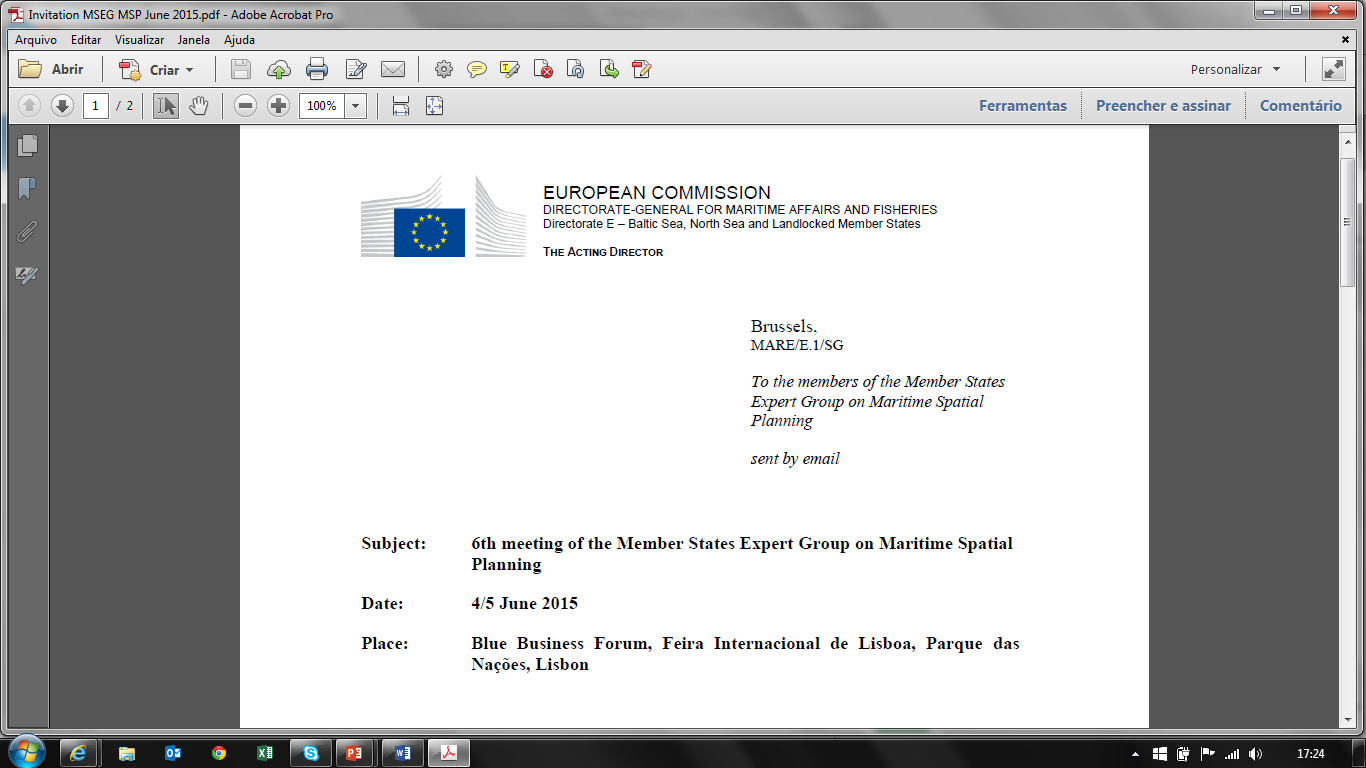 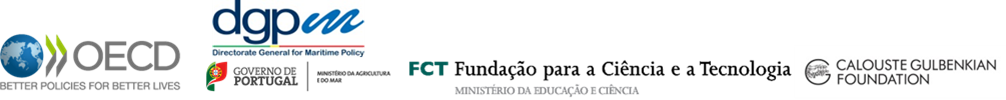 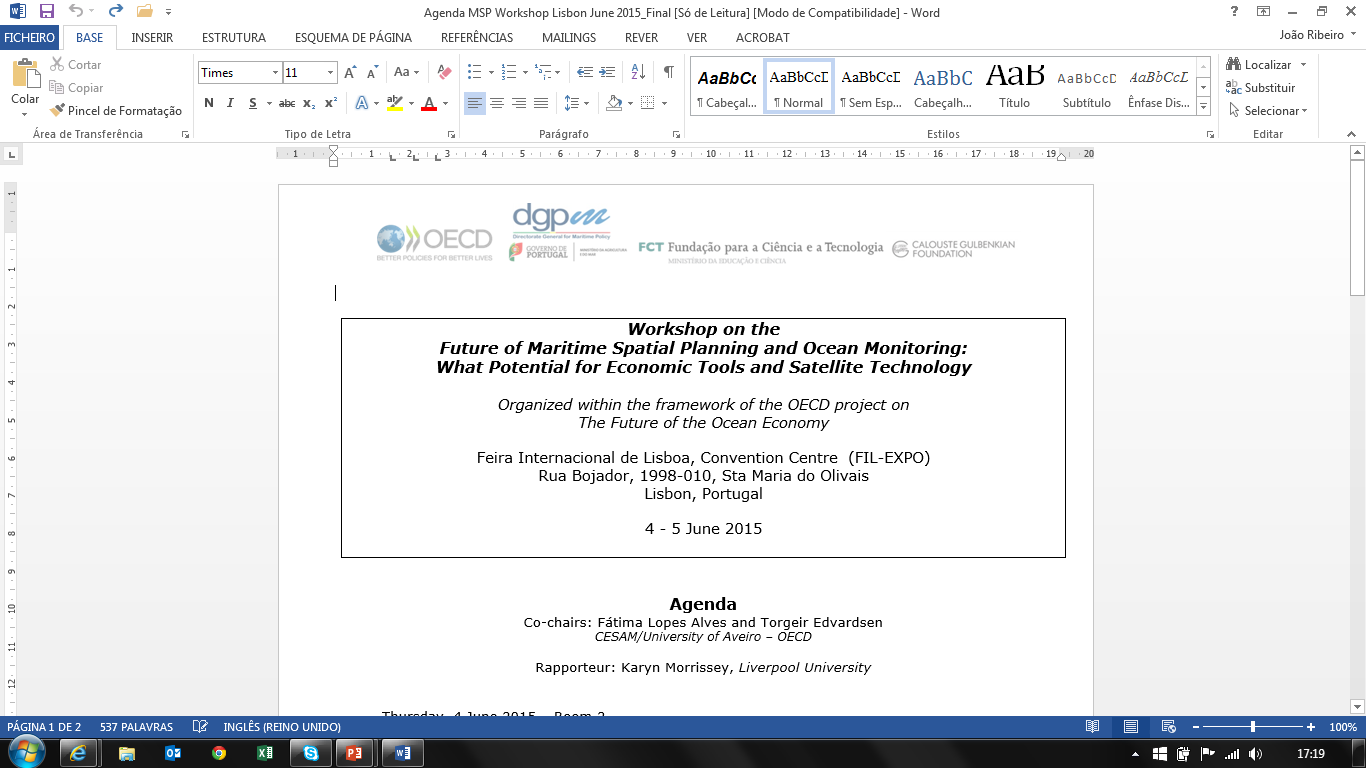 [Speaker Notes: Mas antes de entrar especificamente no projeto deixem que vos dê uma perspetiva geral do quadro de monitorização estratégica que está pensado e onde este projeto se insere, antes de passamos aos detalhes do projeto.]
BLUE WEEK – Lisbon 2015 – in a glance
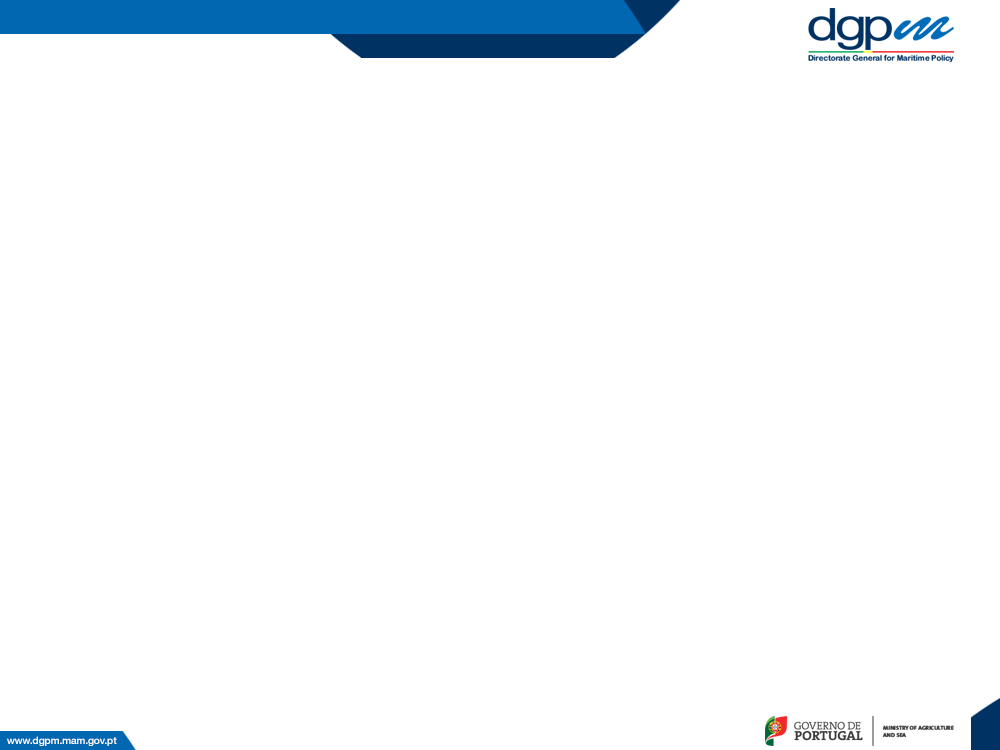 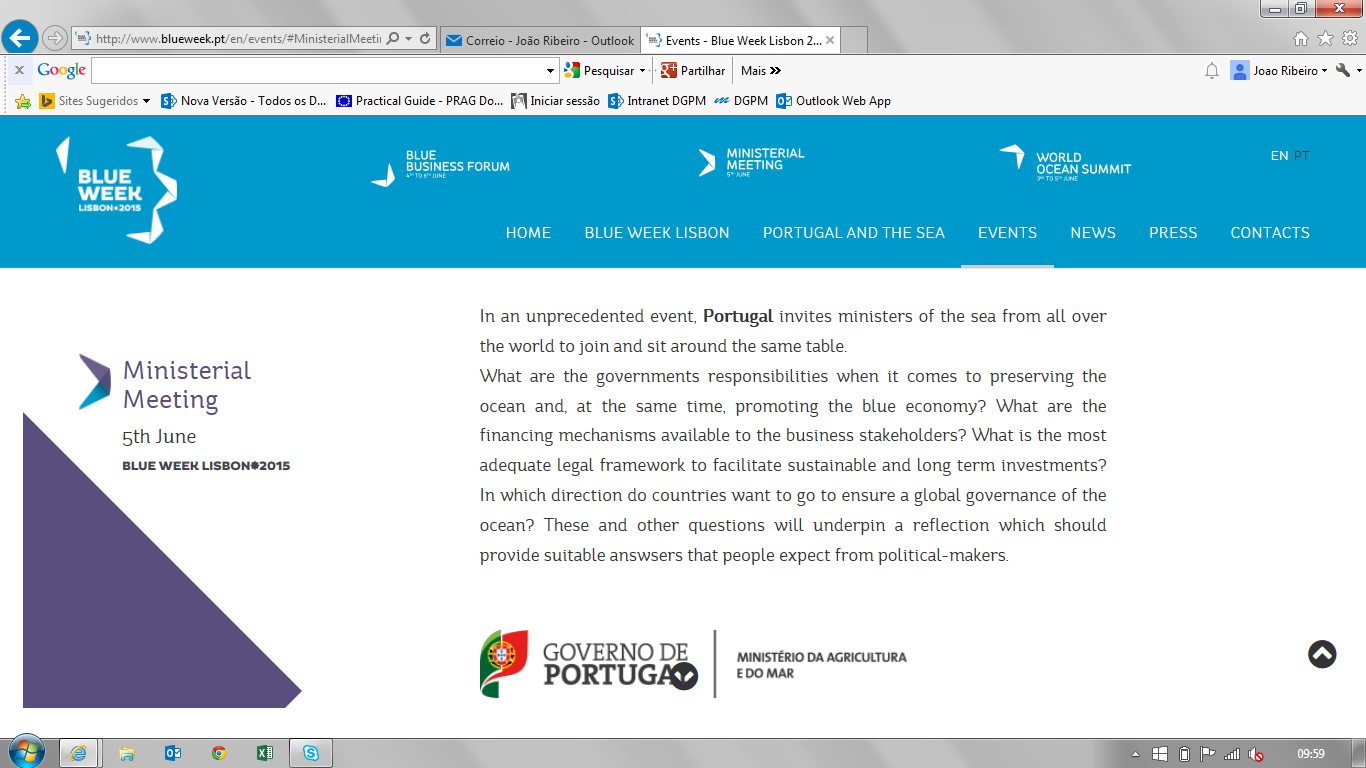 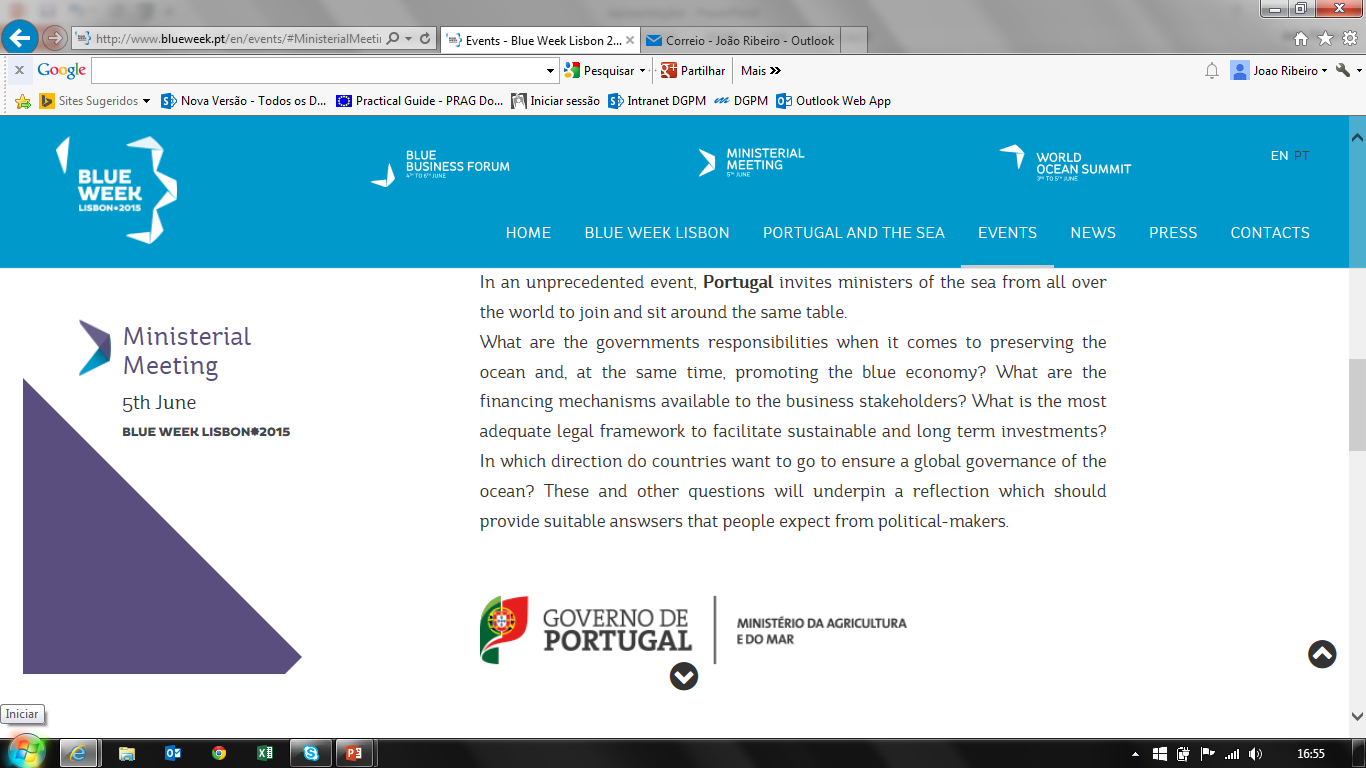 [Speaker Notes: Mas antes de entrar especificamente no projeto deixem que vos dê uma perspetiva geral do quadro de monitorização estratégica que está pensado e onde este projeto se insere, antes de passamos aos detalhes do projeto.]
BLUE WEEK – Lisbon 2015 – in a glance
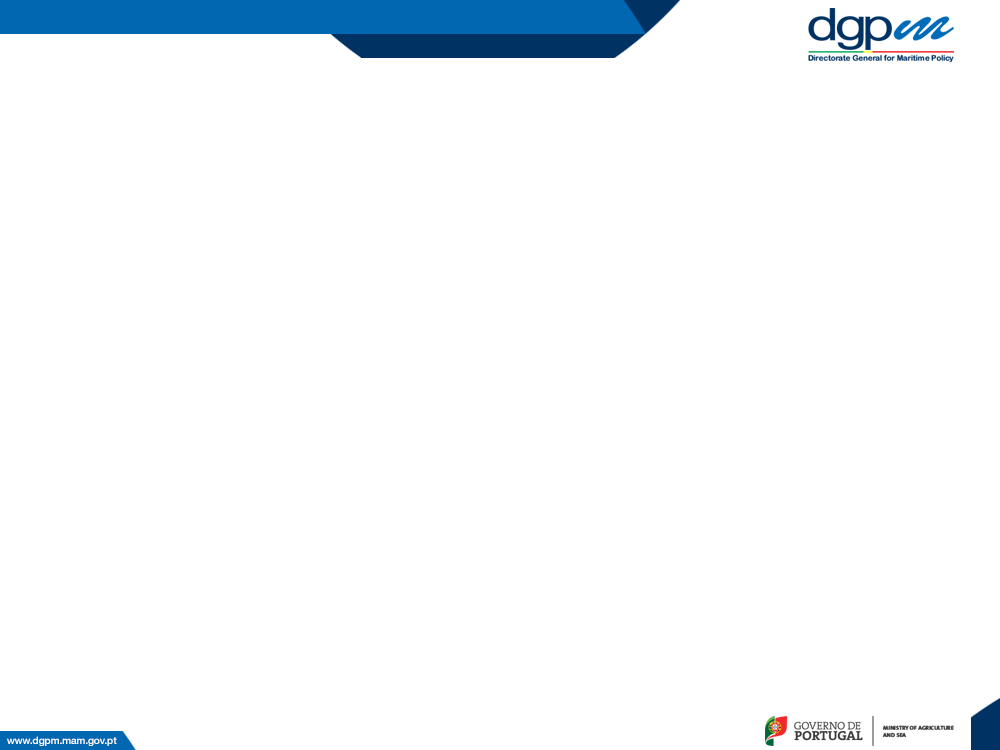 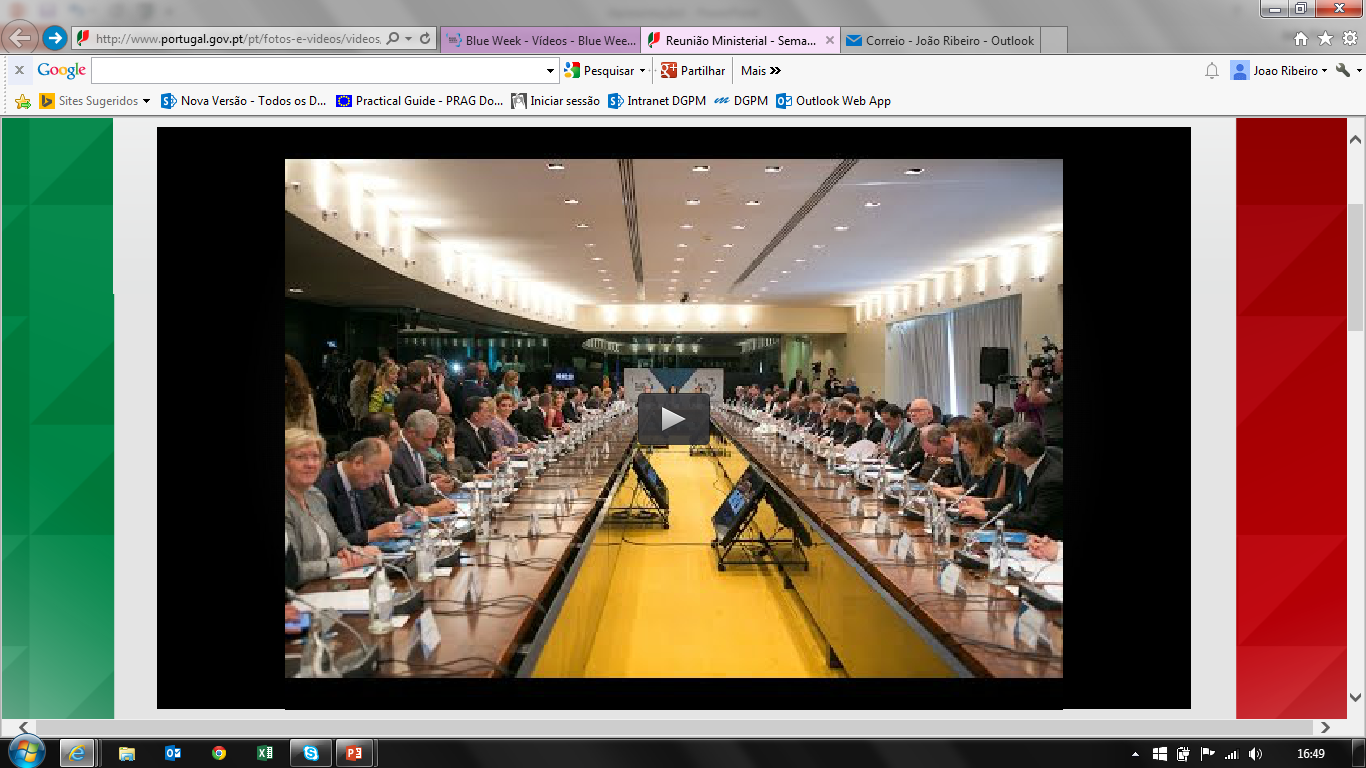 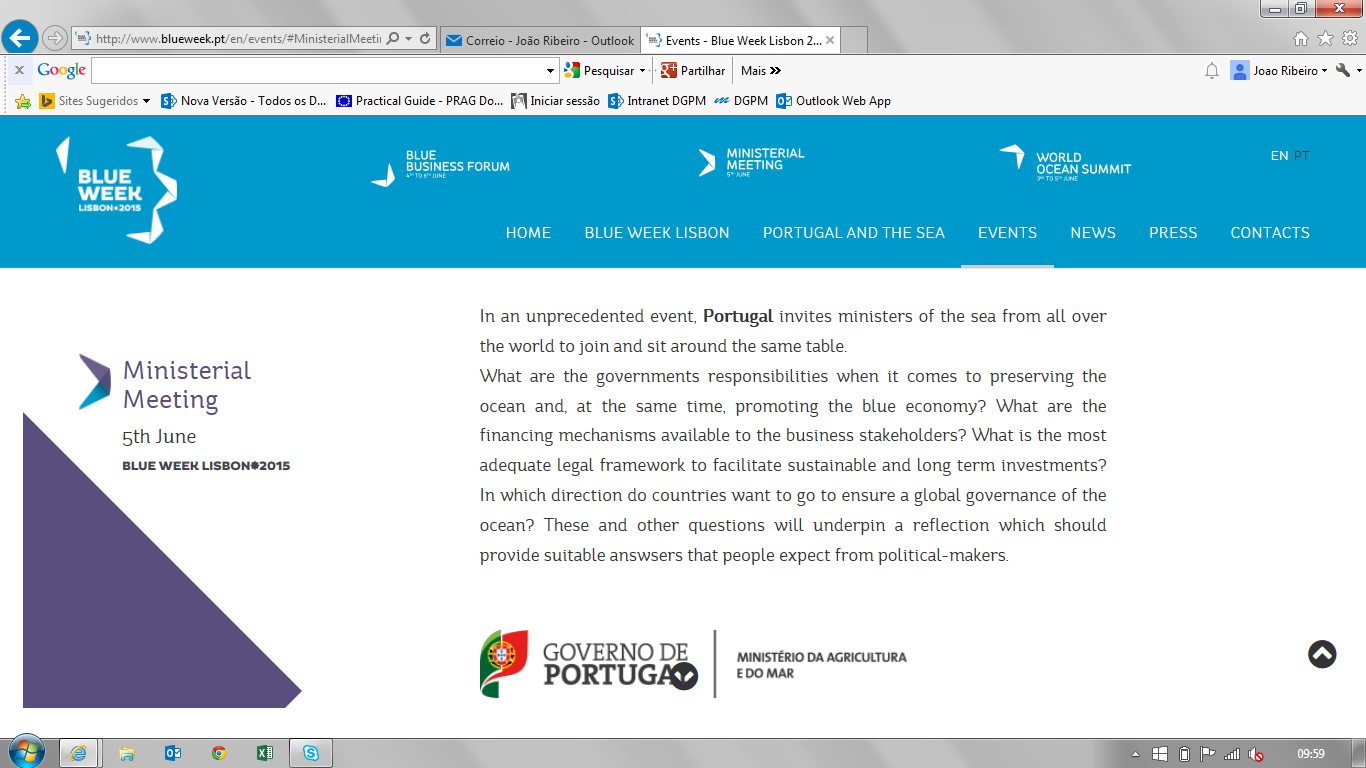 DECLARATION
Link: www.blueweek.pt
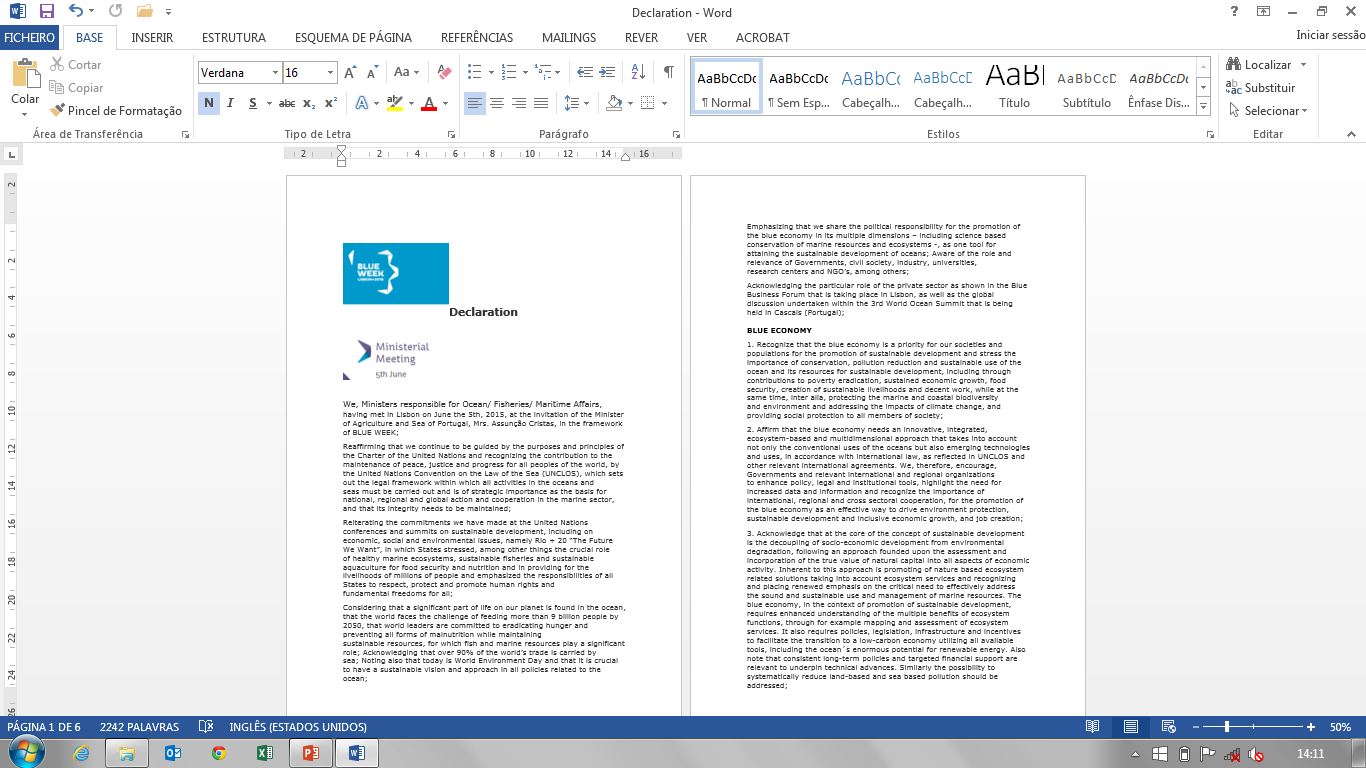 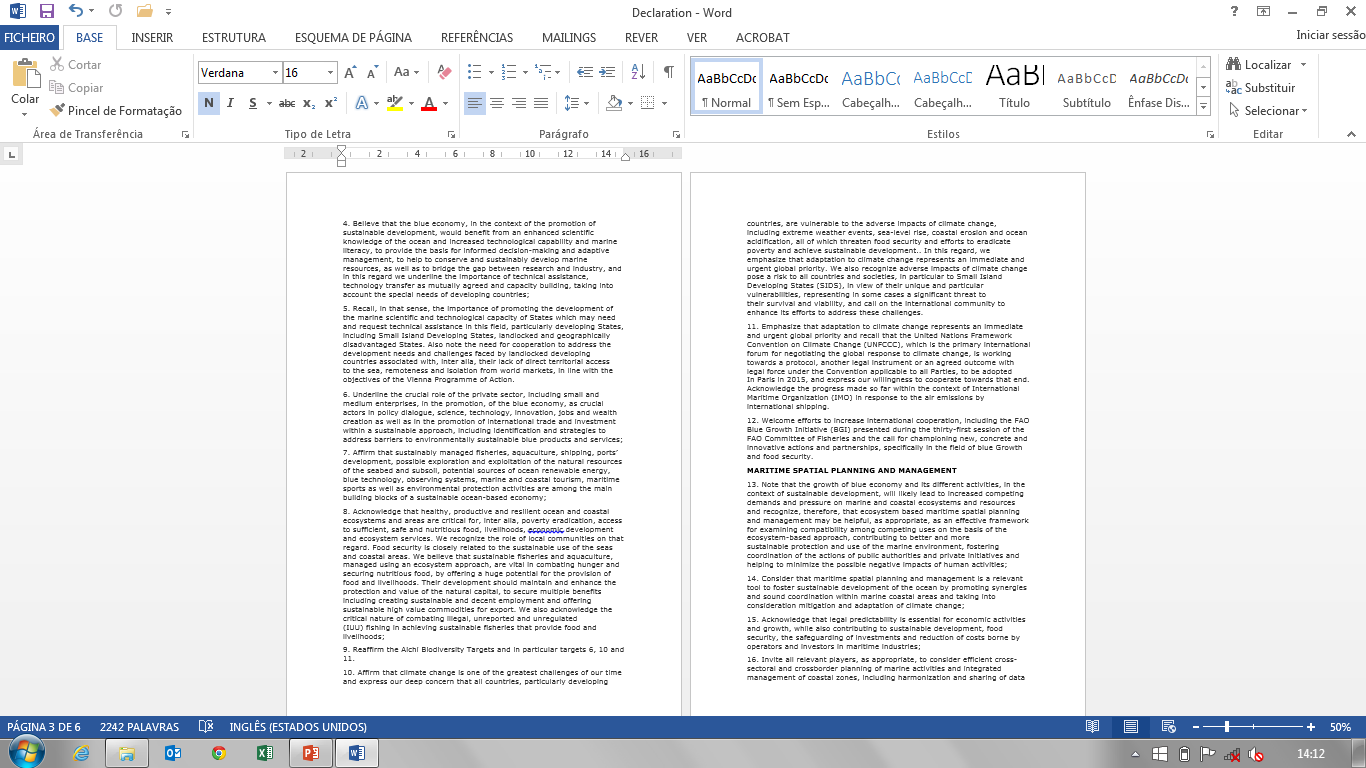 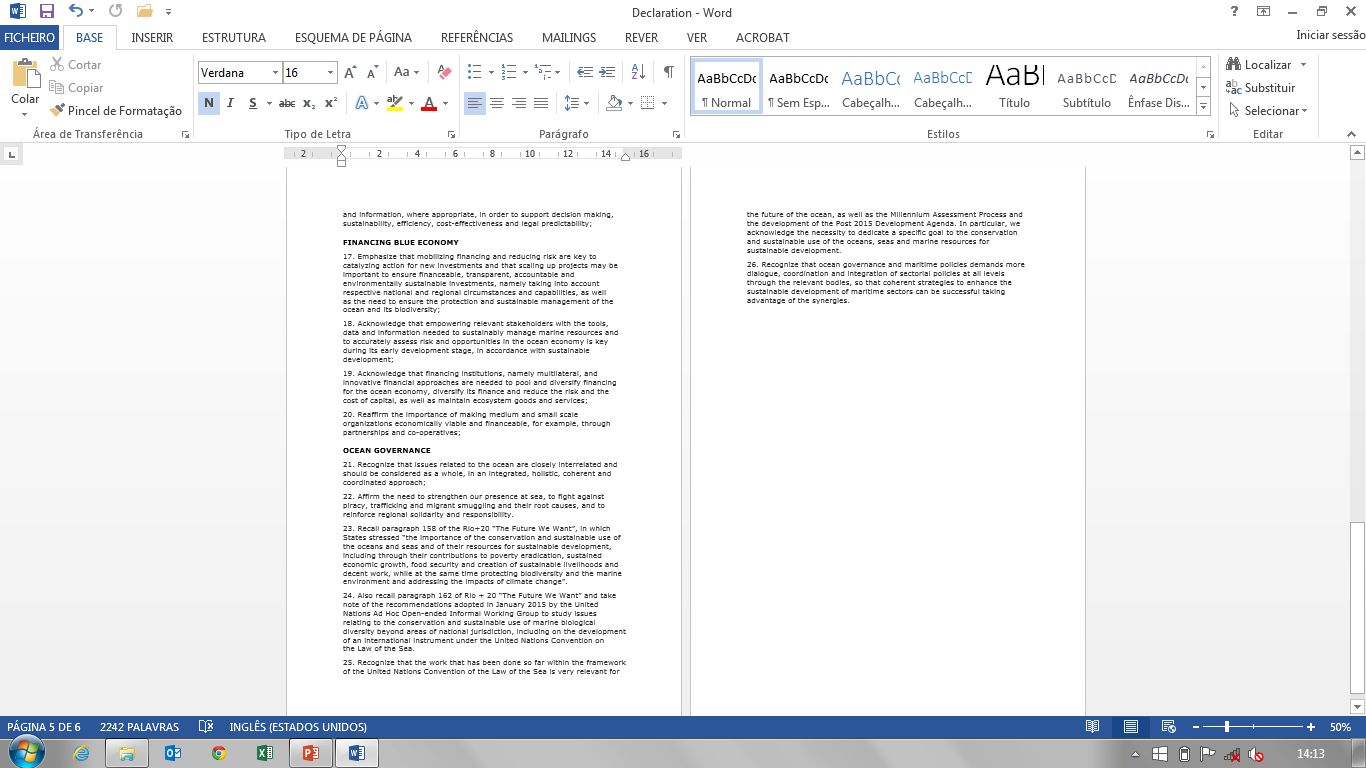 [Speaker Notes: Mas antes de entrar especificamente no projeto deixem que vos dê uma perspetiva geral do quadro de monitorização estratégica que está pensado e onde este projeto se insere, antes de passamos aos detalhes do projeto.]
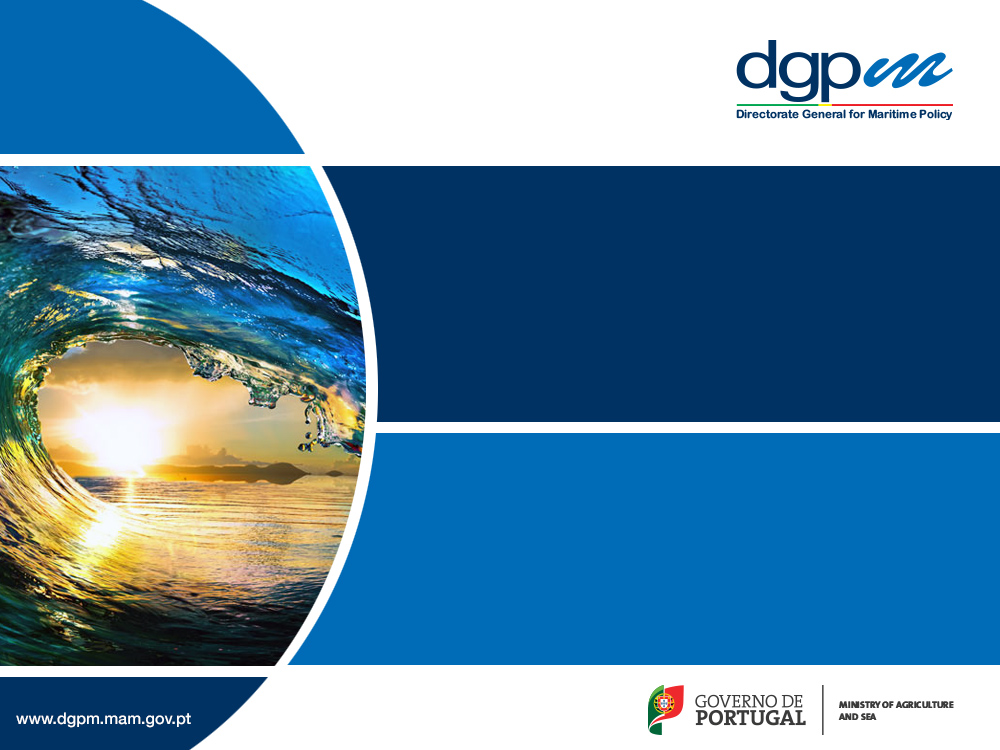 BLUE WEEK 
Lisbon 2016
(To be announced)
Thank you!